Русский язык
8
класс
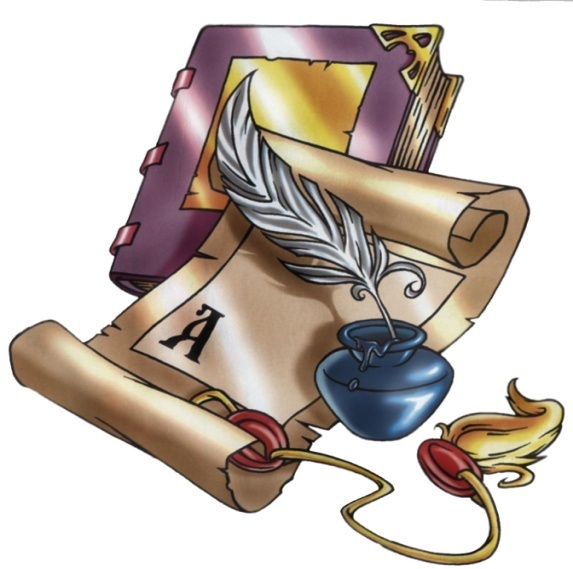 Связь слов в словосочетании.
Сегодня на уроке
1
Узнаем о способах подчинительной связи в СС.
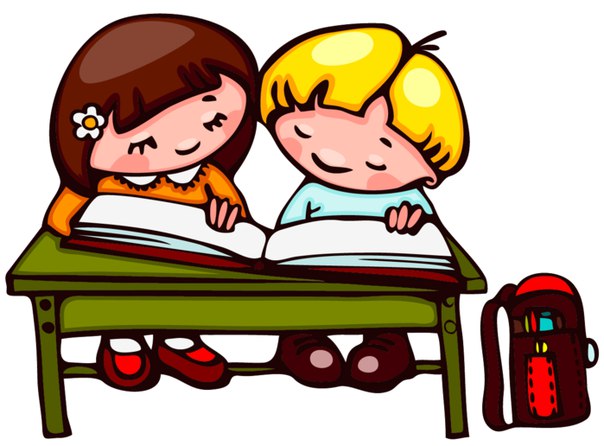 2
Подробно рассмотрим каждый тип связи слов в СС.
3
Научимся различать типы связи слов в СС друг от друга.
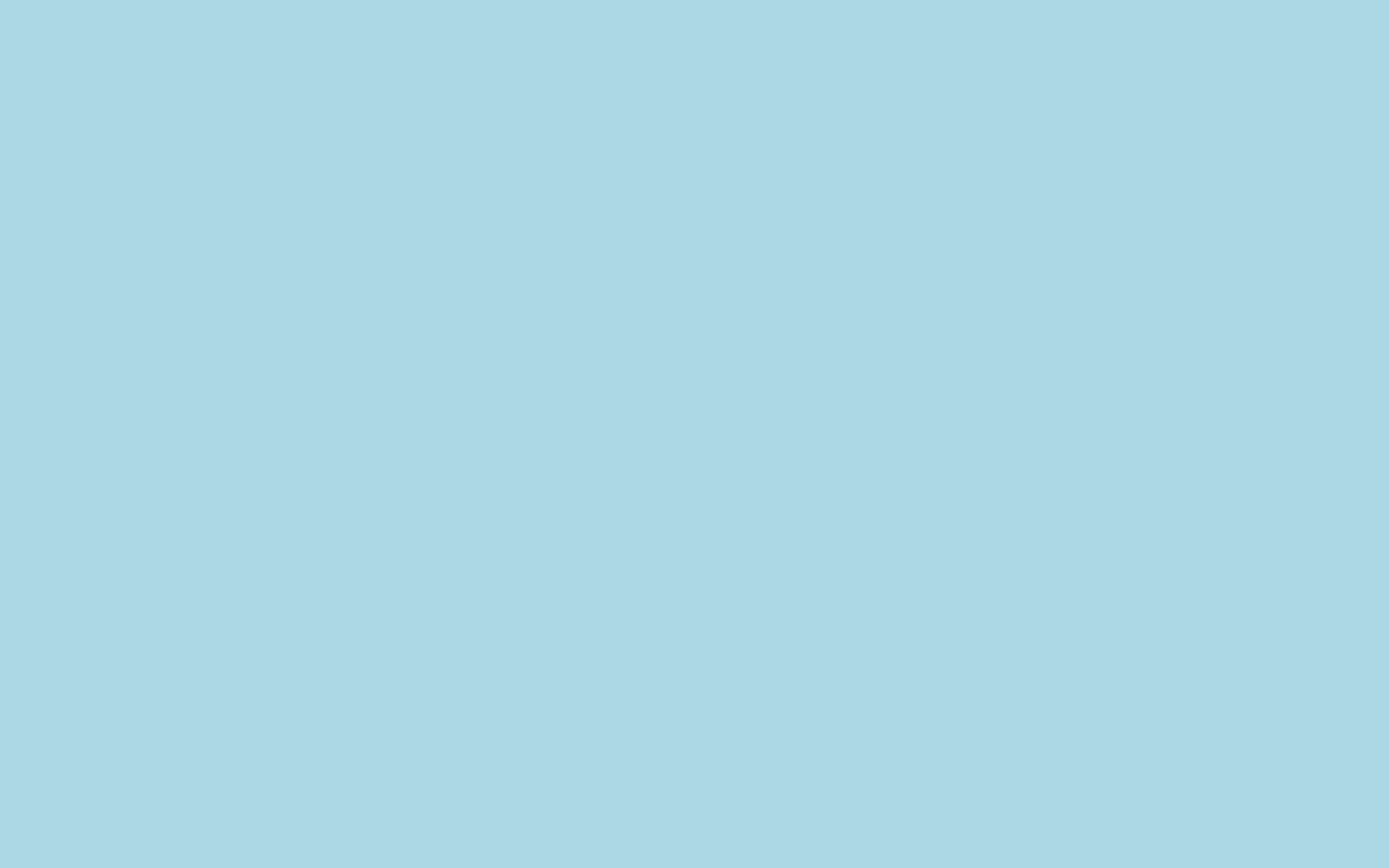 Проверка самостоятельной работы.
Упражнения 39: определите, какой частью речи является главное слово в словосочетании, выпишите сначала именные словосочетания, затем глагольные и потом наречные.
Именные СС: желанный финиш, искусство резьбы, одиннадцать метров, колоссальное сооружение, опавшие листья, пронзительный ветер, лужи на дороге, хороший результат.
Глагольные СС: ответить хорошо, охотно командовать, участвовать в экскурсии, упорно стремиться, признавать превосходство, возвращаться домой. 
Наречные СС: светлее солнца, куда-нибудь подальше, очень интересно.
числ.
сущ.
сущ.
сущ.
сущ.
сущ.
сущ.
сущ.
глаг.
глаг.
глаг.
глаг.
глаг.
глаг.
нареч.
нареч.
нареч.
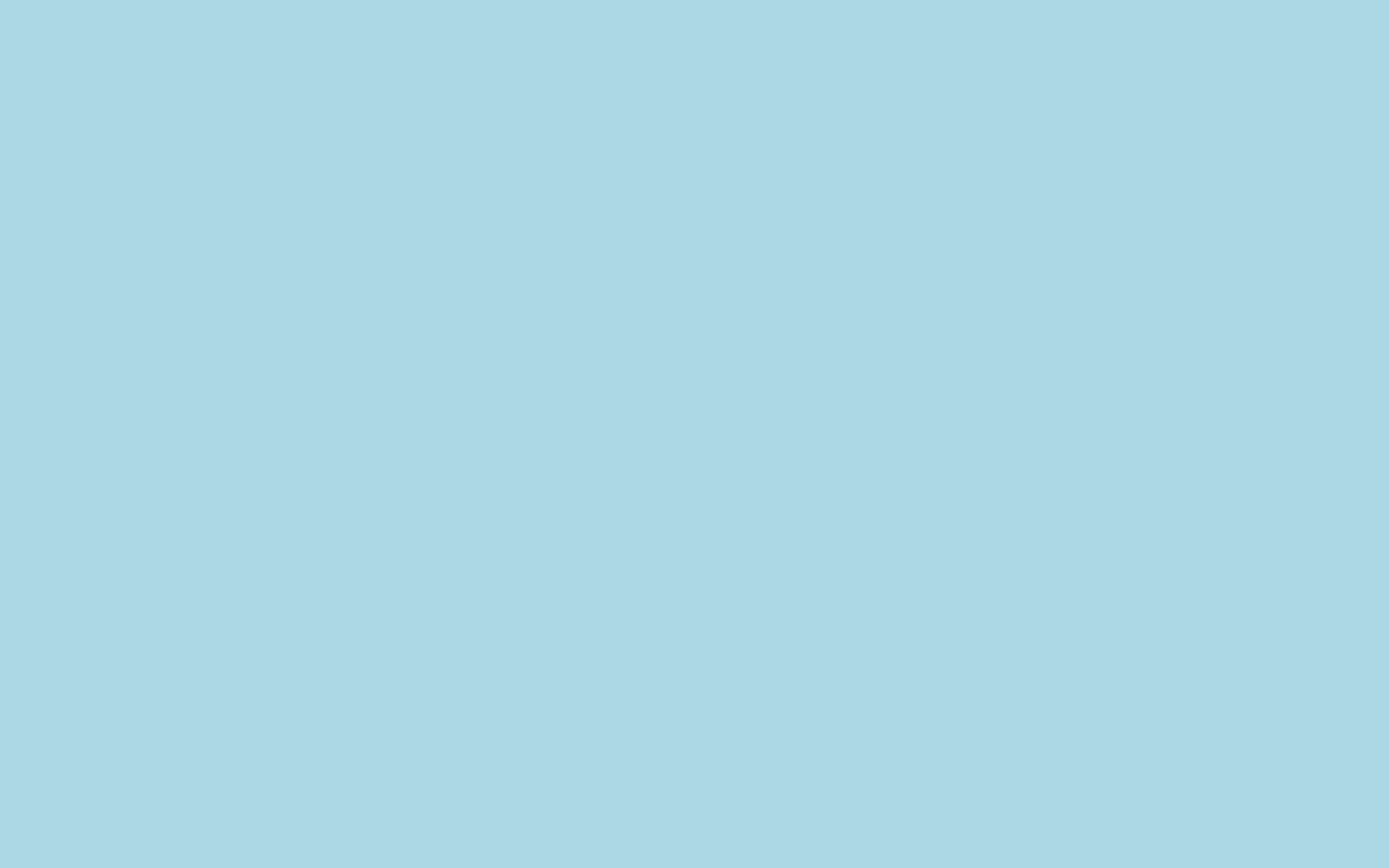 Определите лексическое значение слова.
Колоссальный - очень большой, огромный.
 К. завод. К. успех. Колоссально! (возглас, выражающий восхищение, грандиозно!).
Синонимы:
Безмерный
Бесчисленный
Большой
Грандиозный
Обширный
Разительный
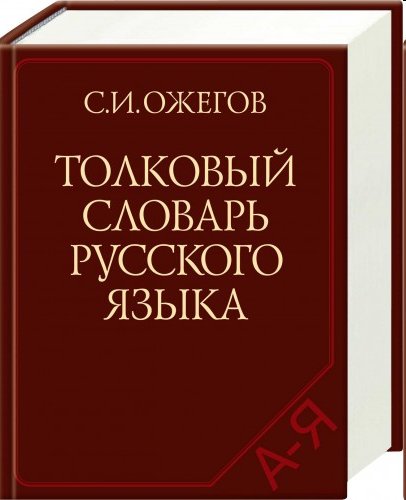 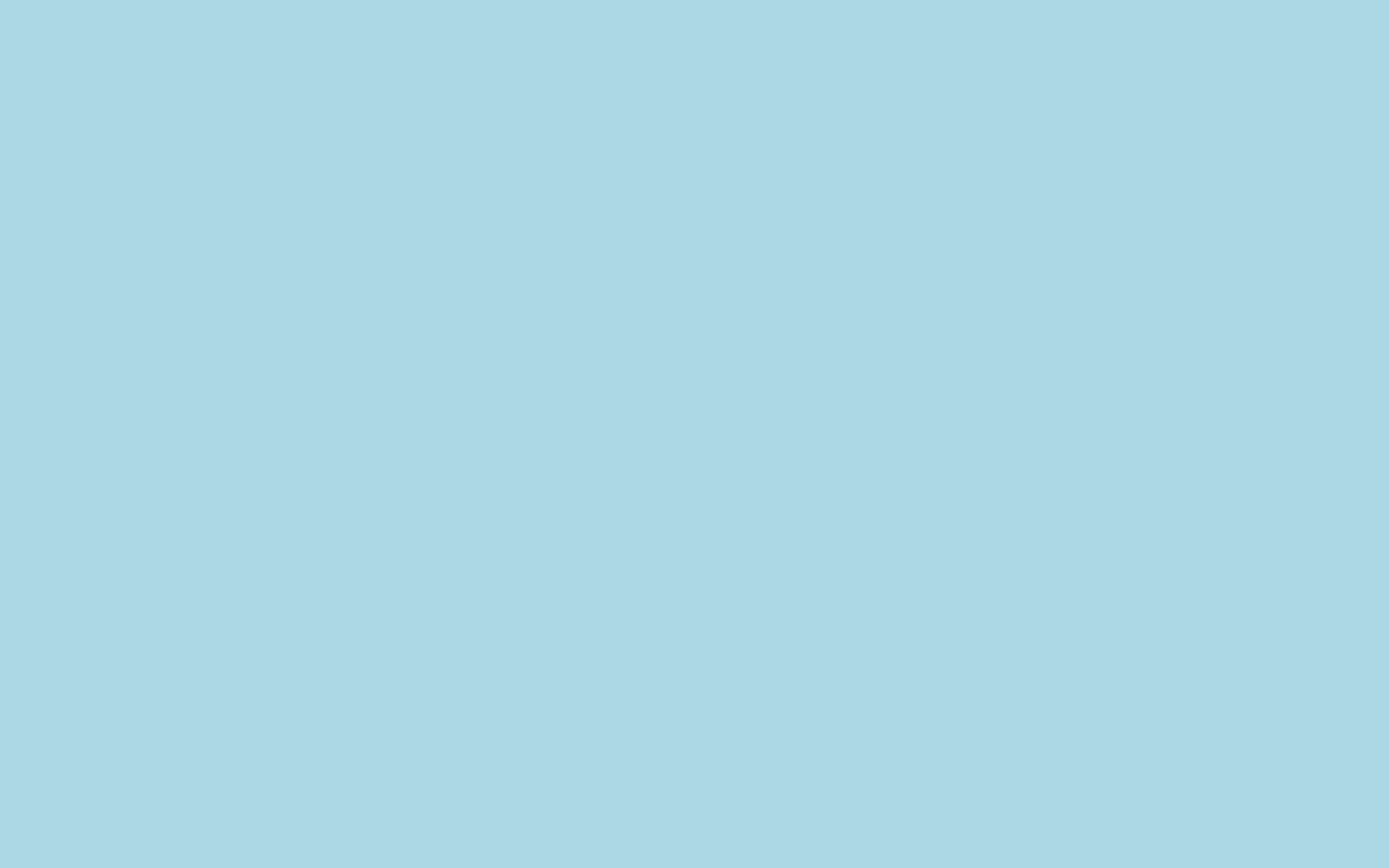 Вопросно-ответная беседа.
1. Что называется словосочетанием?
Словосочетание – два и более слов, связанных лексически и грамматически.
2. Расскажите о строении словосочетания.
Словосочетание состоит из главного и зависимого слова.
3. Каковы основные признаки словосочетания?
два и более самостоятельных слова;
смысловое единство этих слов; 
подчинительная связь между компонентами в словосочетании.
4. На какие общие типы делятся словосочетания по их морфологическим свойствам?
Именные, глагольные, наречные.
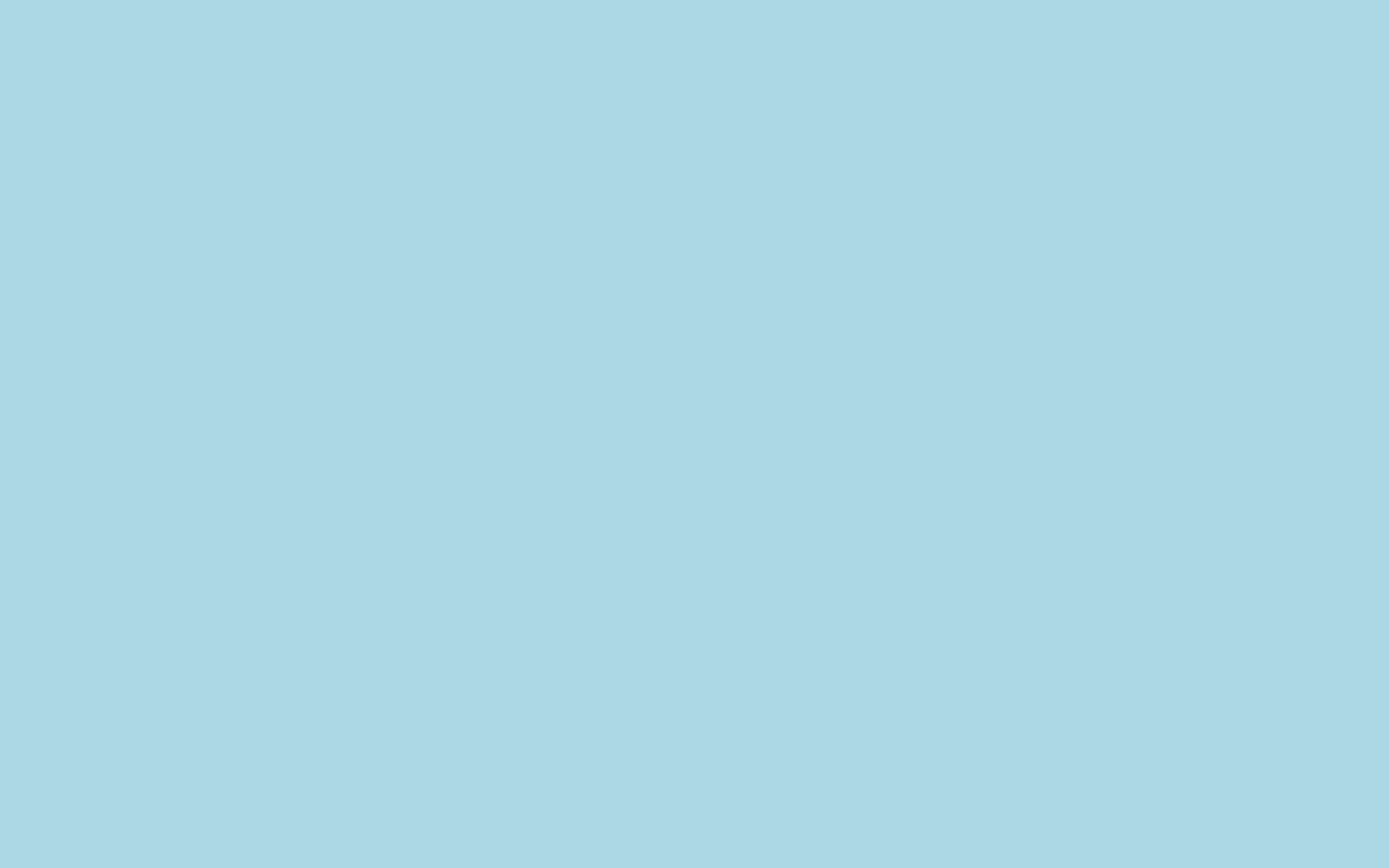 Повторение. Выборочный диктант.
1) Выпишите только словосочетания:
Возле леса, хвойный лес, лес шумит, лес да поле, в течение часа, настольные часы, часы приема, часы остановились, засушливое лето, от засухи и зноя, вследствие засухи, следствие закончено, виртуозно играть, играю на компьютере. 
хвойный лес 
настольные часы
часы приема 
засушливое лето
виртуозно играть 
играю на компьютере
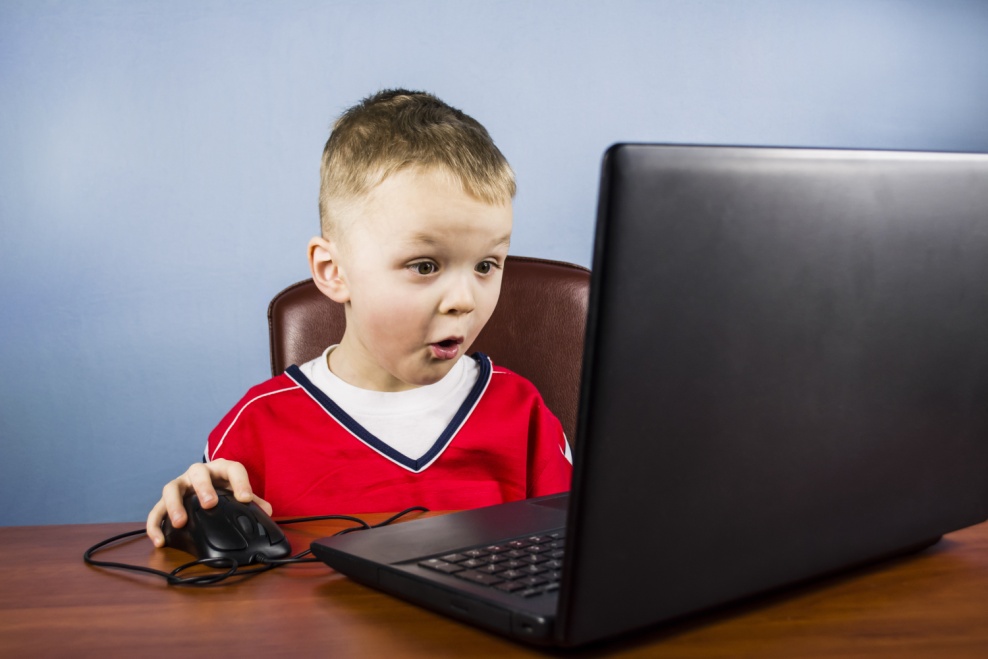 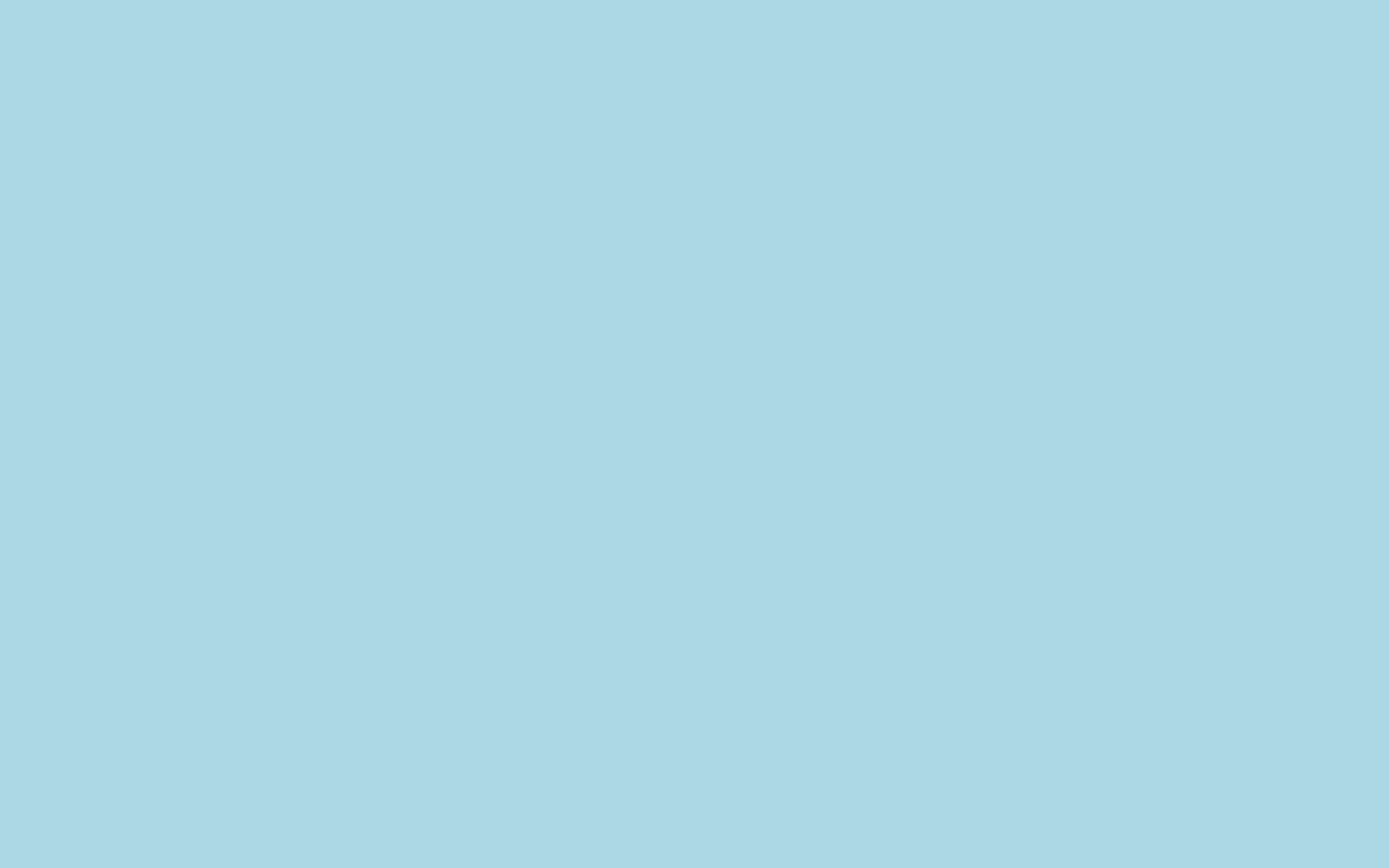 2) Объясните, почему не являются словосочетаниями остальные слова. 
Существительные с предлогом: возле леса, в течение часа, вследствие засухи. 
Главные члены (основа) предложения: лес шумит, часы остановились, следствие закончено. 
Нет зависимости между словами, кроме сочинительной связи: лес да поле, от засухи и зноя.
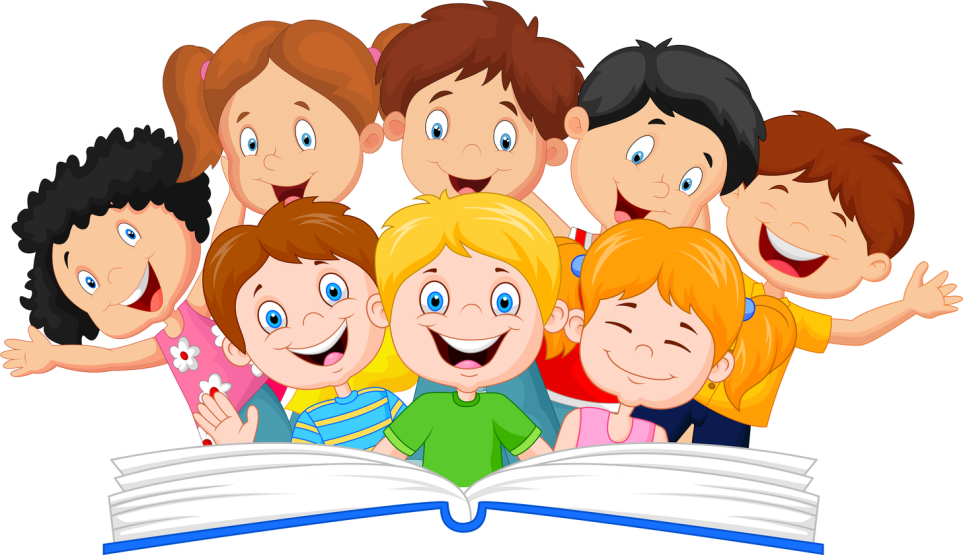 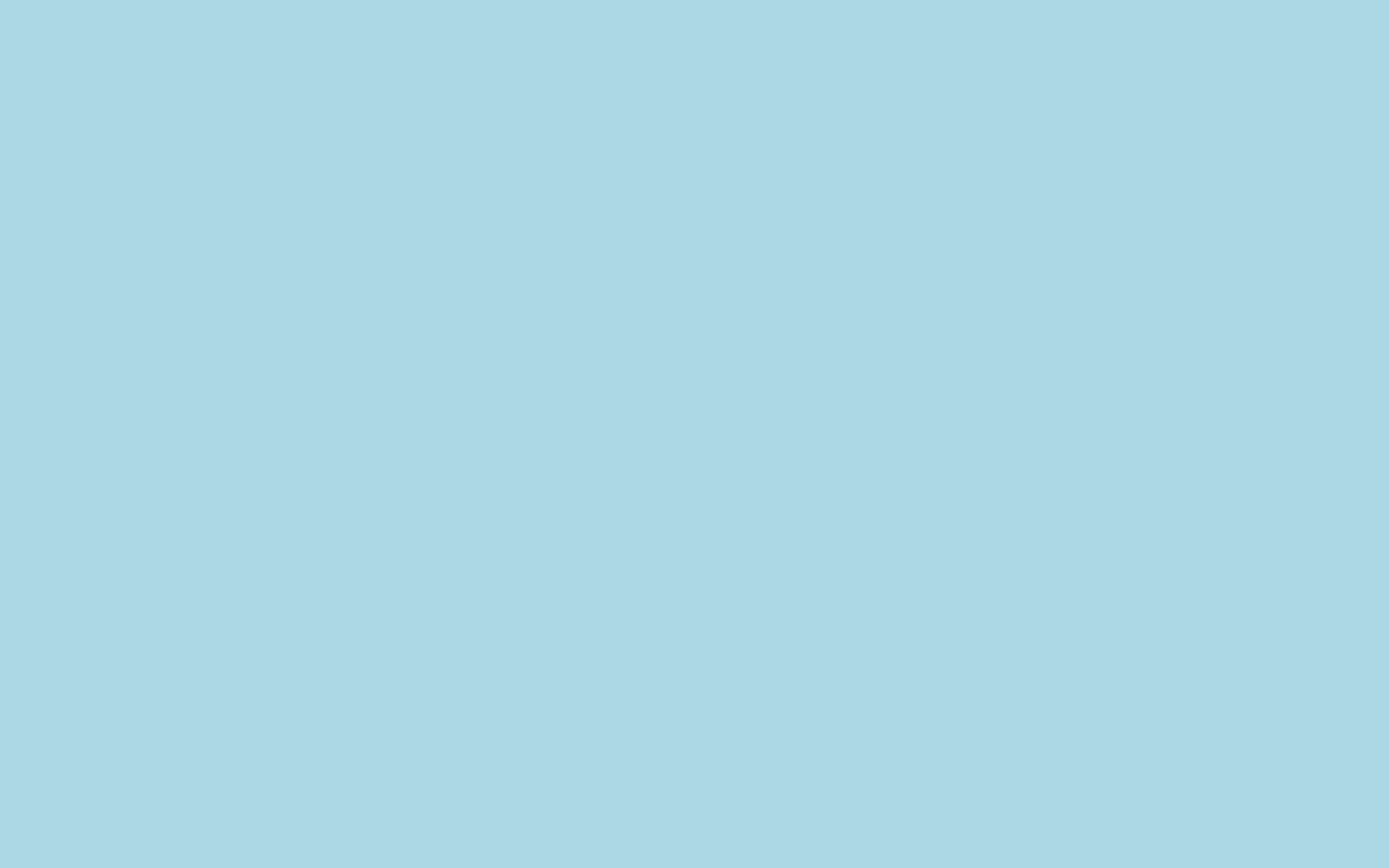 Речь человека состоит из предложений, а те, в свою очередь, – из словосочетаний, поэтому для грамотного ее построения важно понимать их структуру и связи, с помощью которых слова образуют сочетания. Существуют способы подчинительной связи, использующиеся с этой целью.
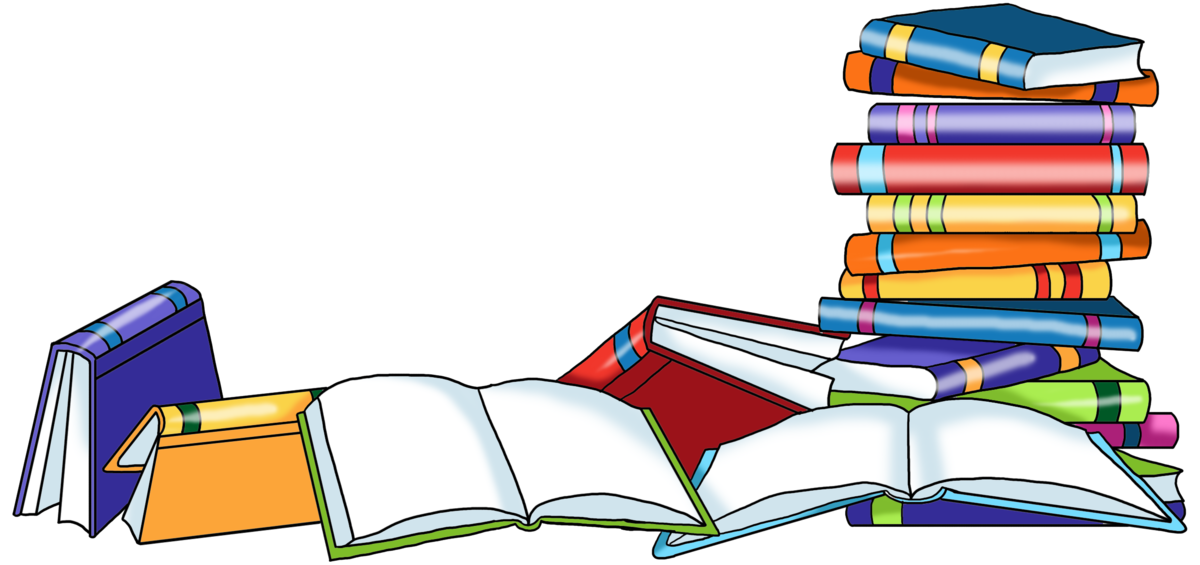 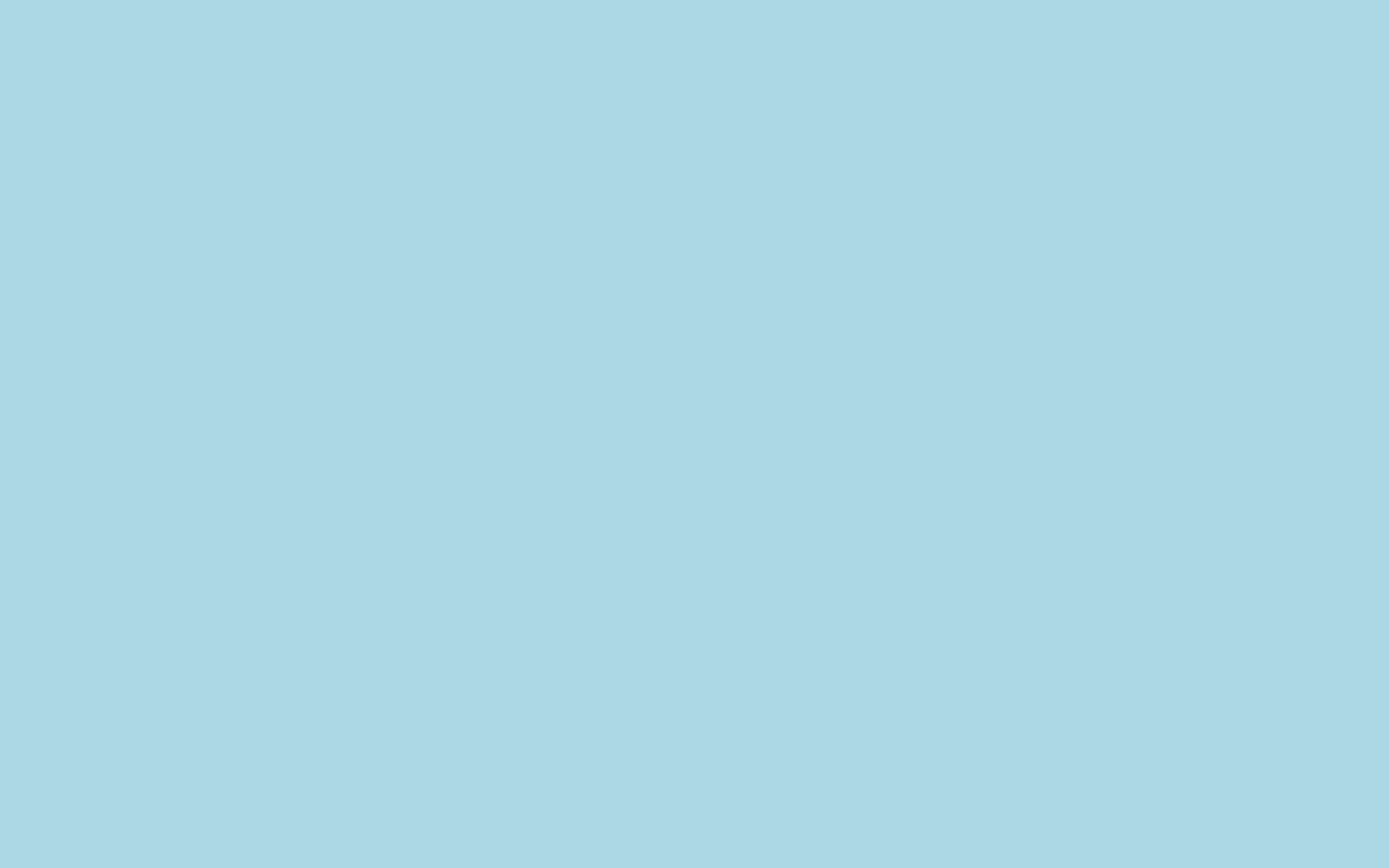 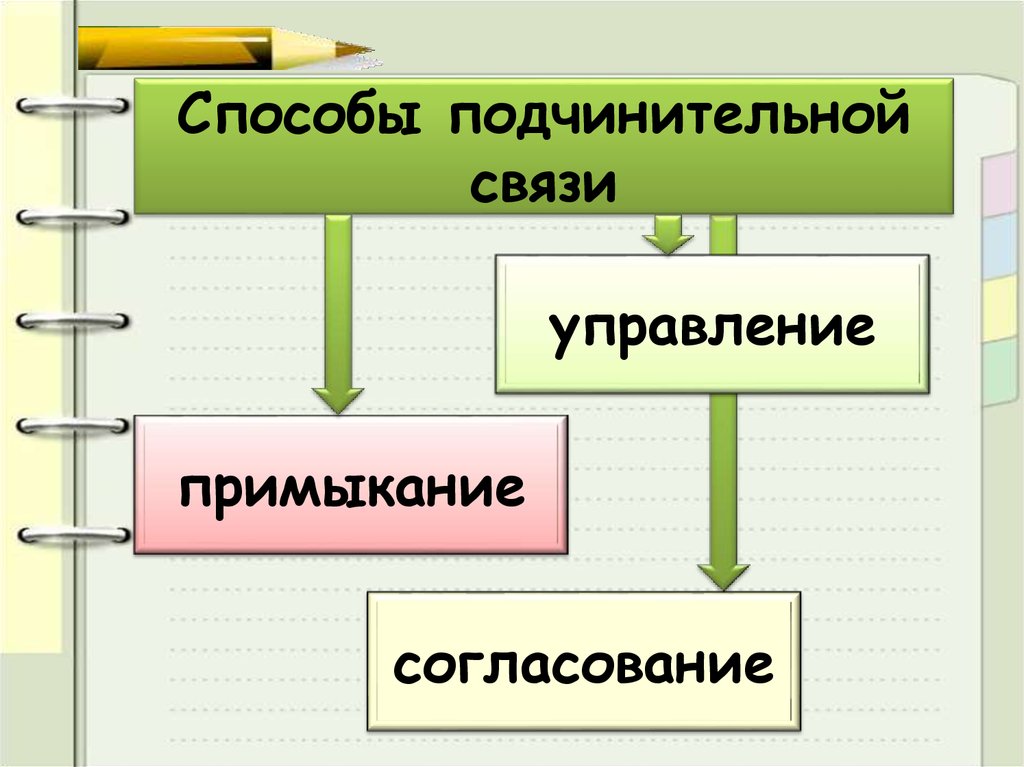 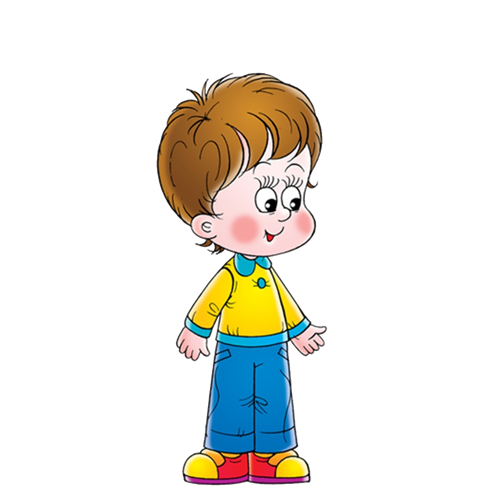 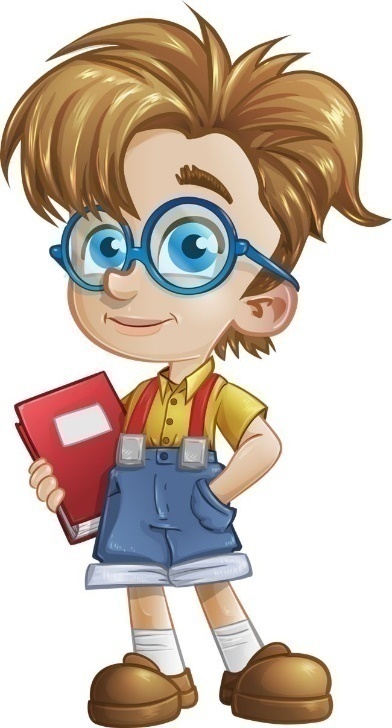 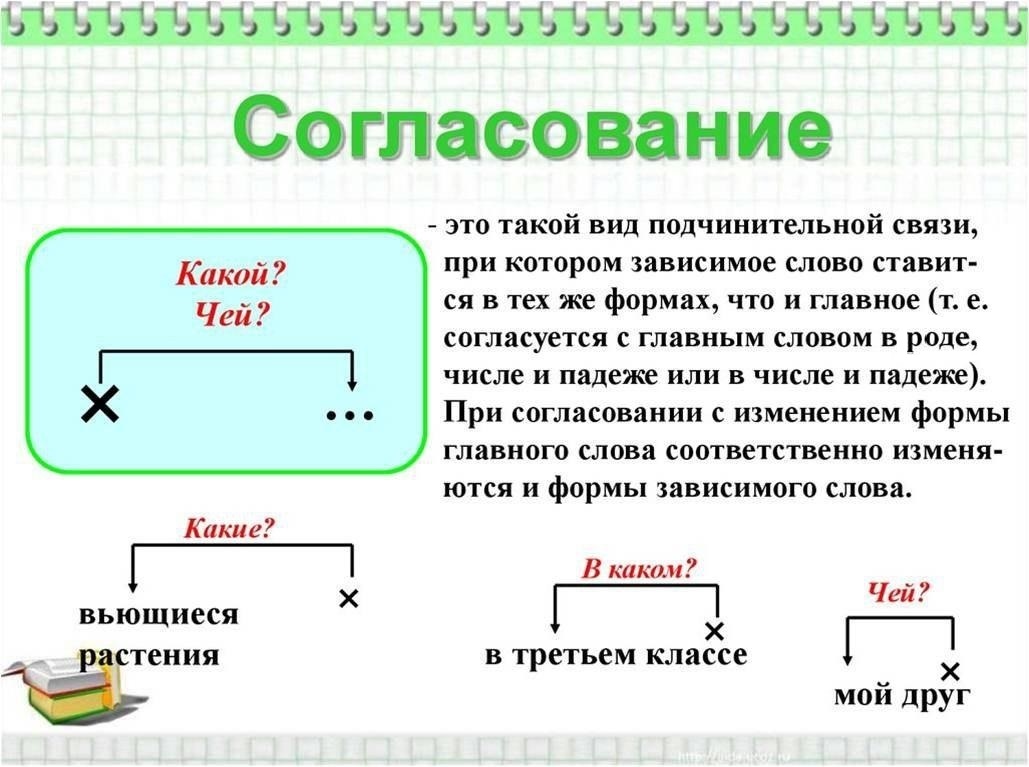 растения
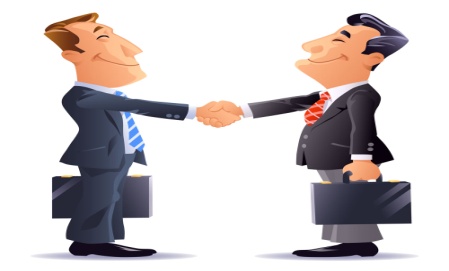 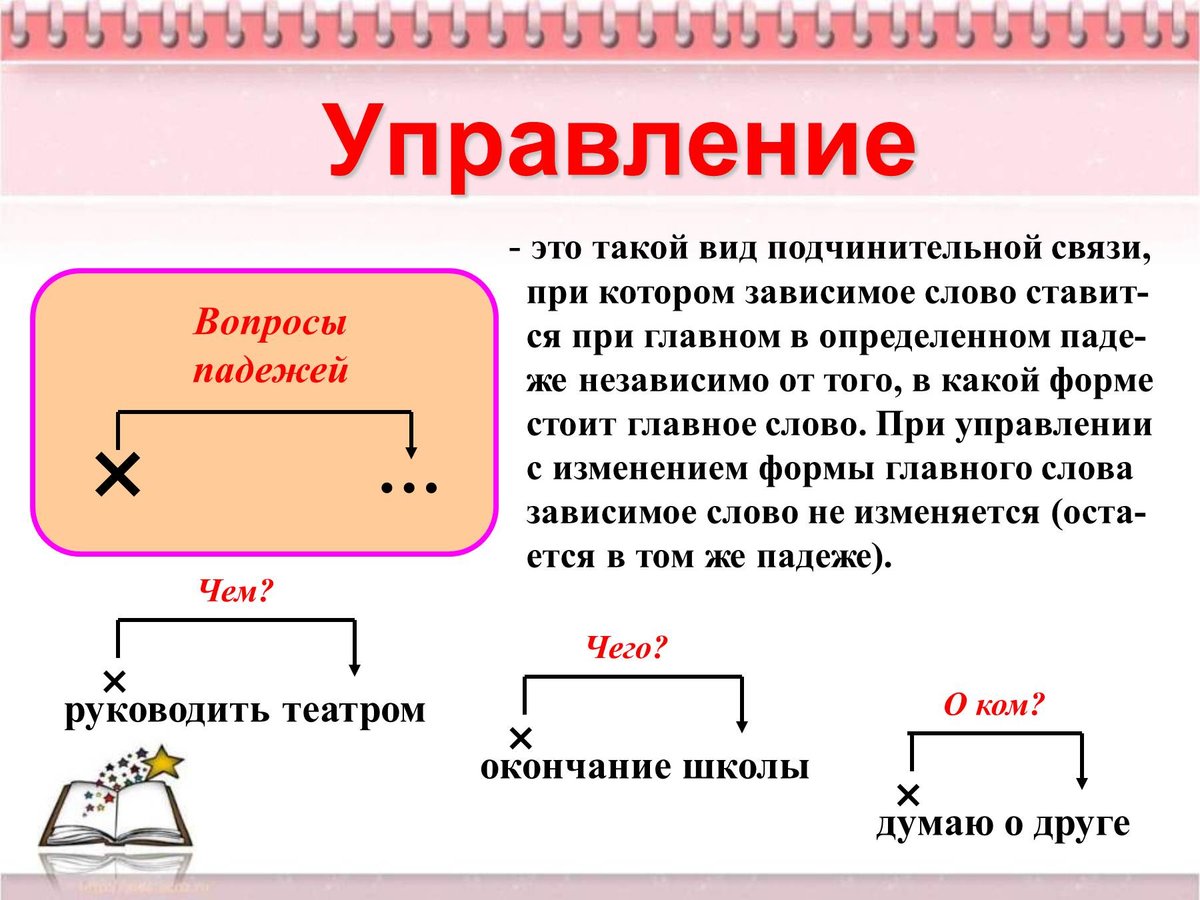 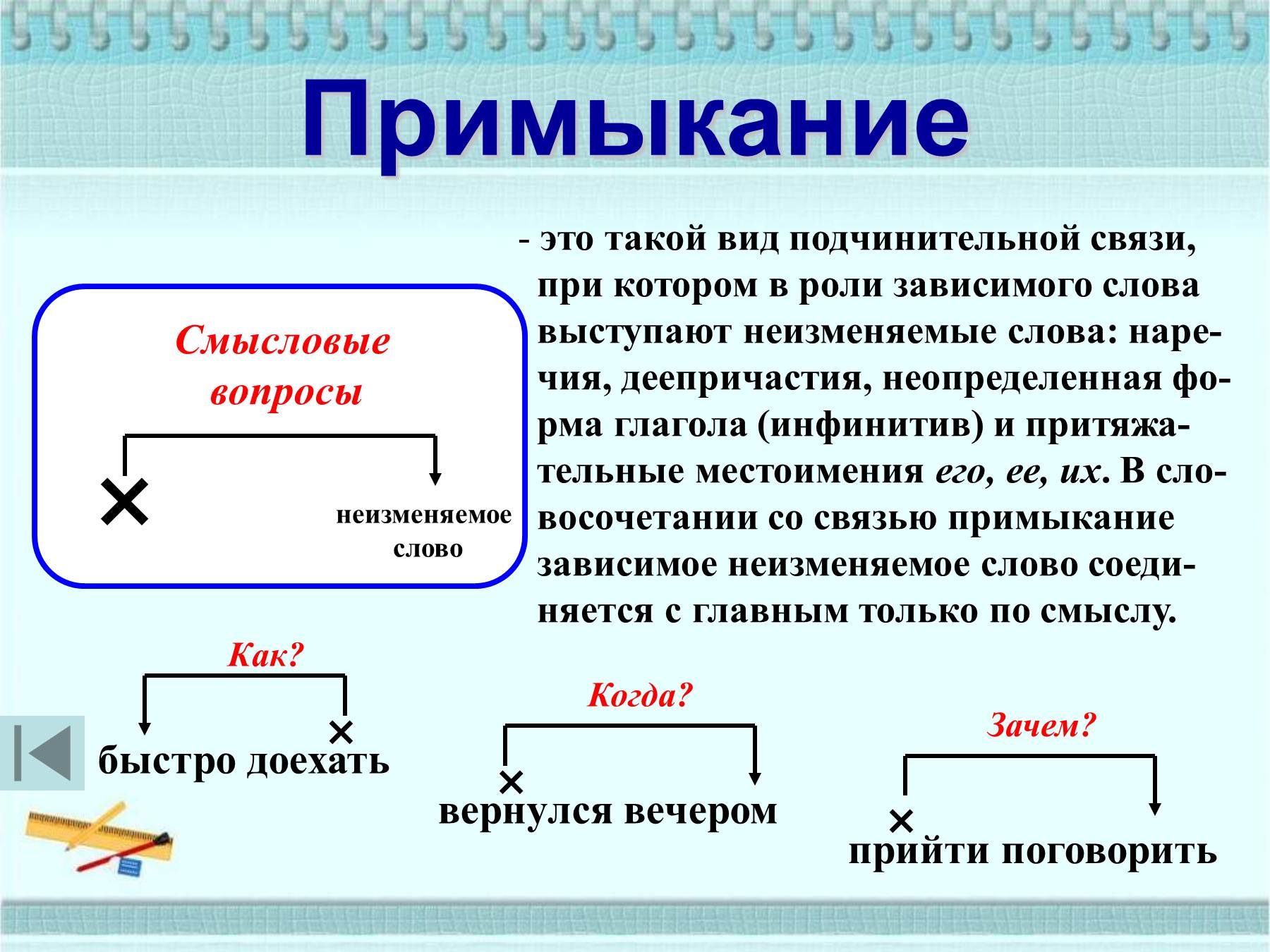 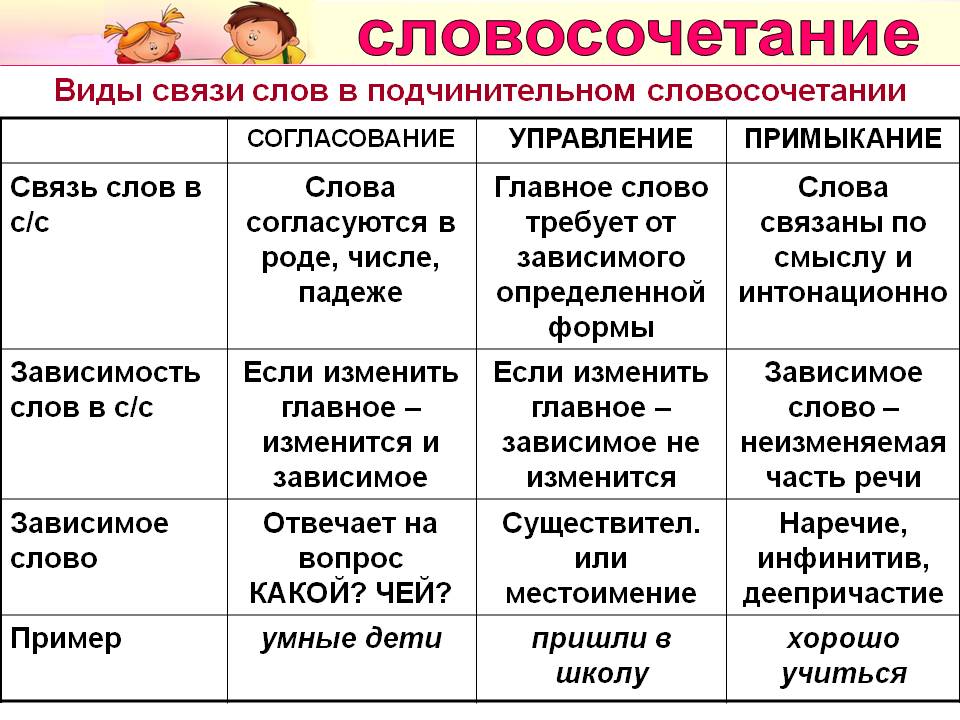 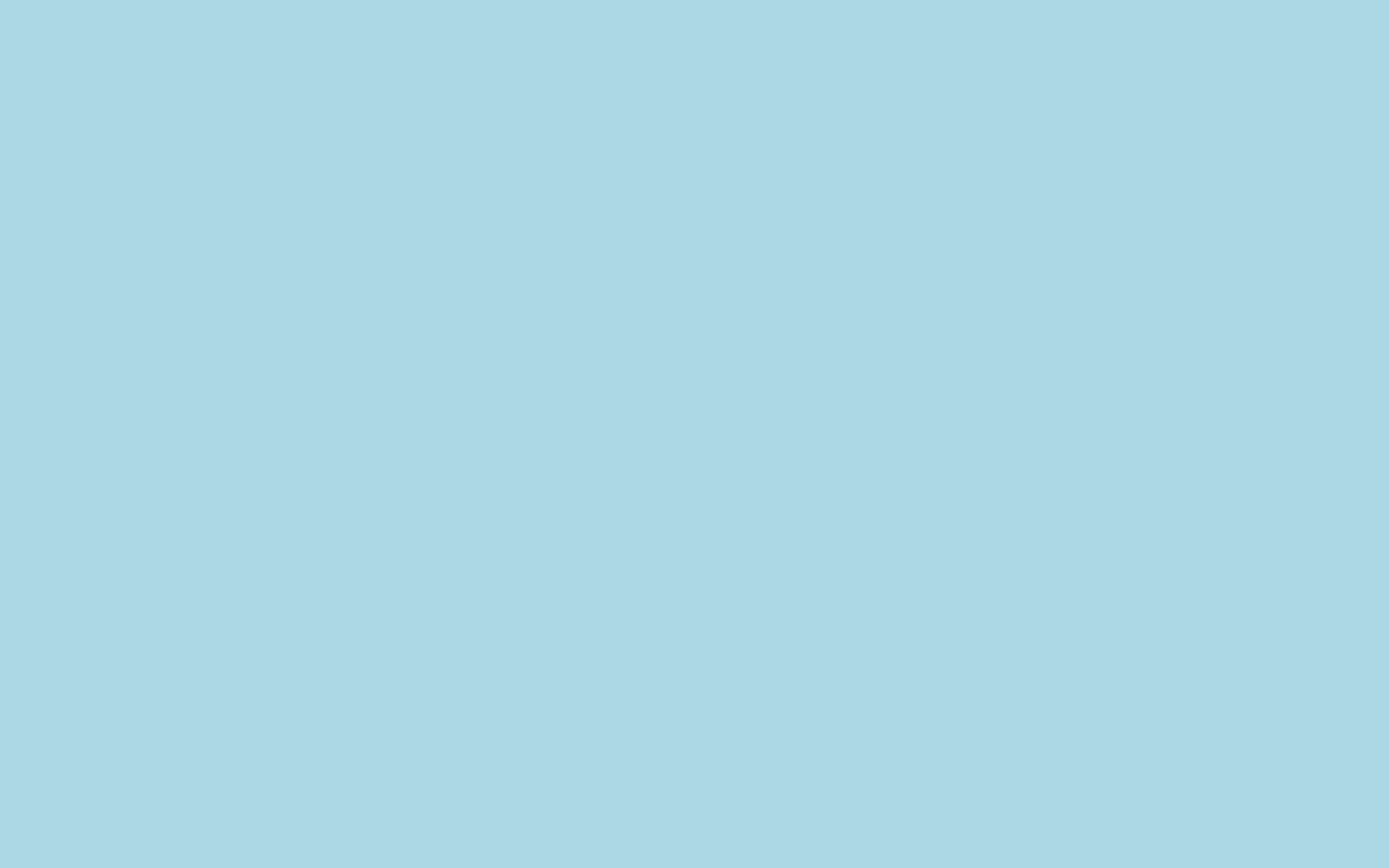 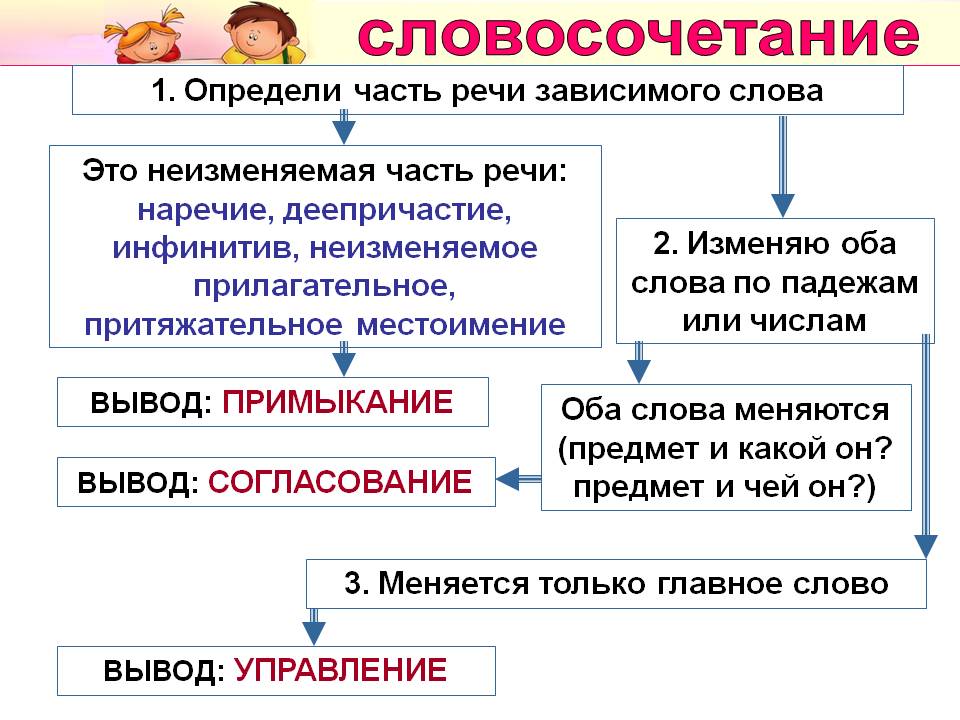 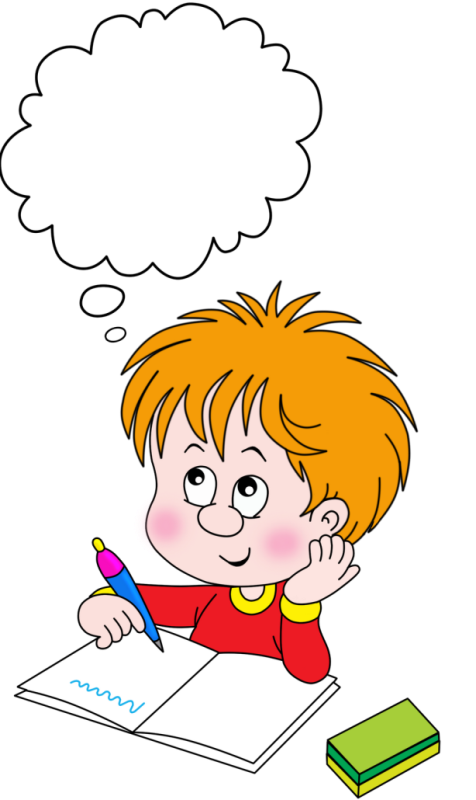 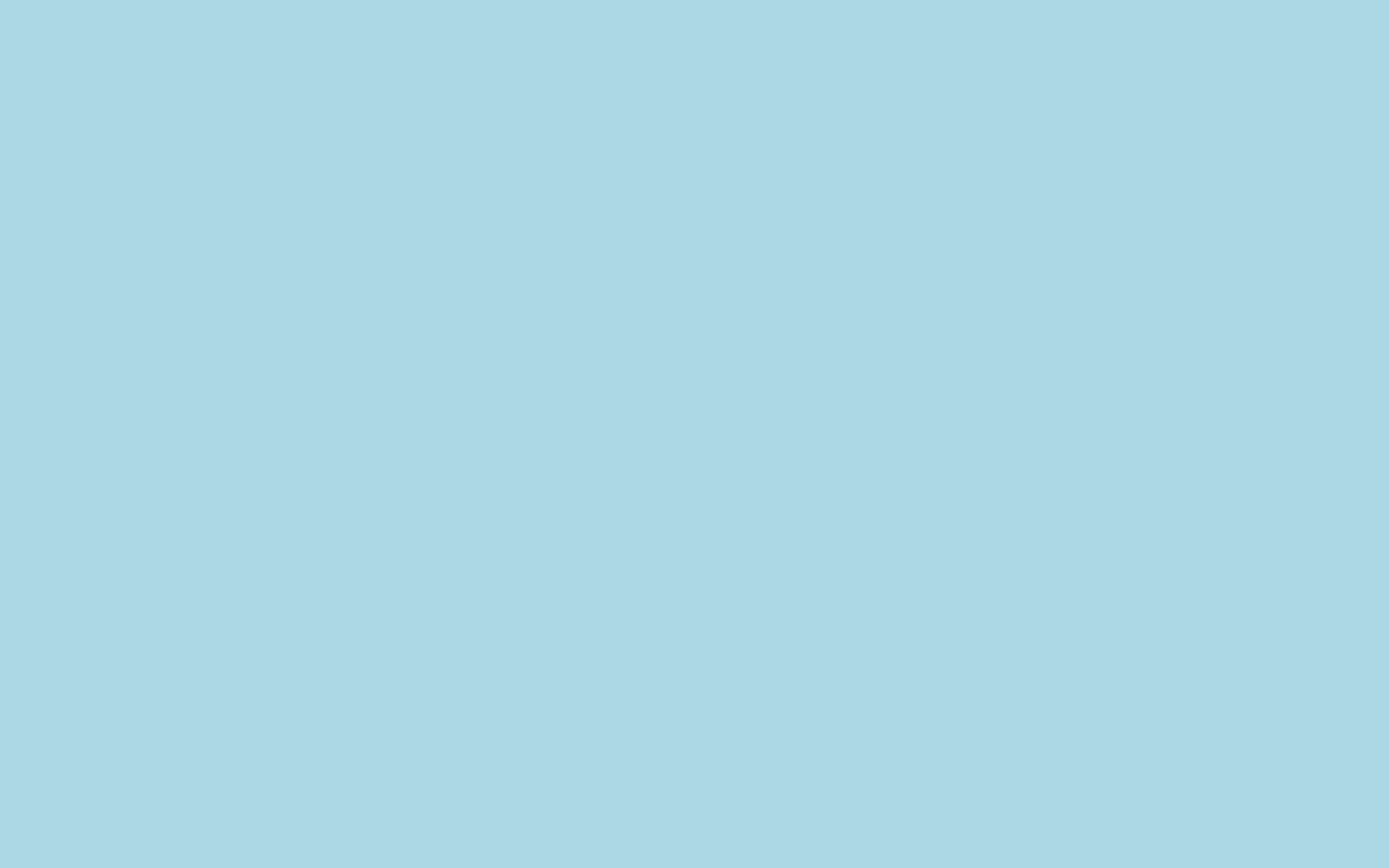 Распределительный диктант.
Увядшие листья, жить беззаботно, отвечать вызывающе, выпавший снег, ненависть к врагу, приготовиться ко сну, примирение товарищей, голубое небо, говорить образно, умножать цифры, выйти из дома, мелкие невзгоды.
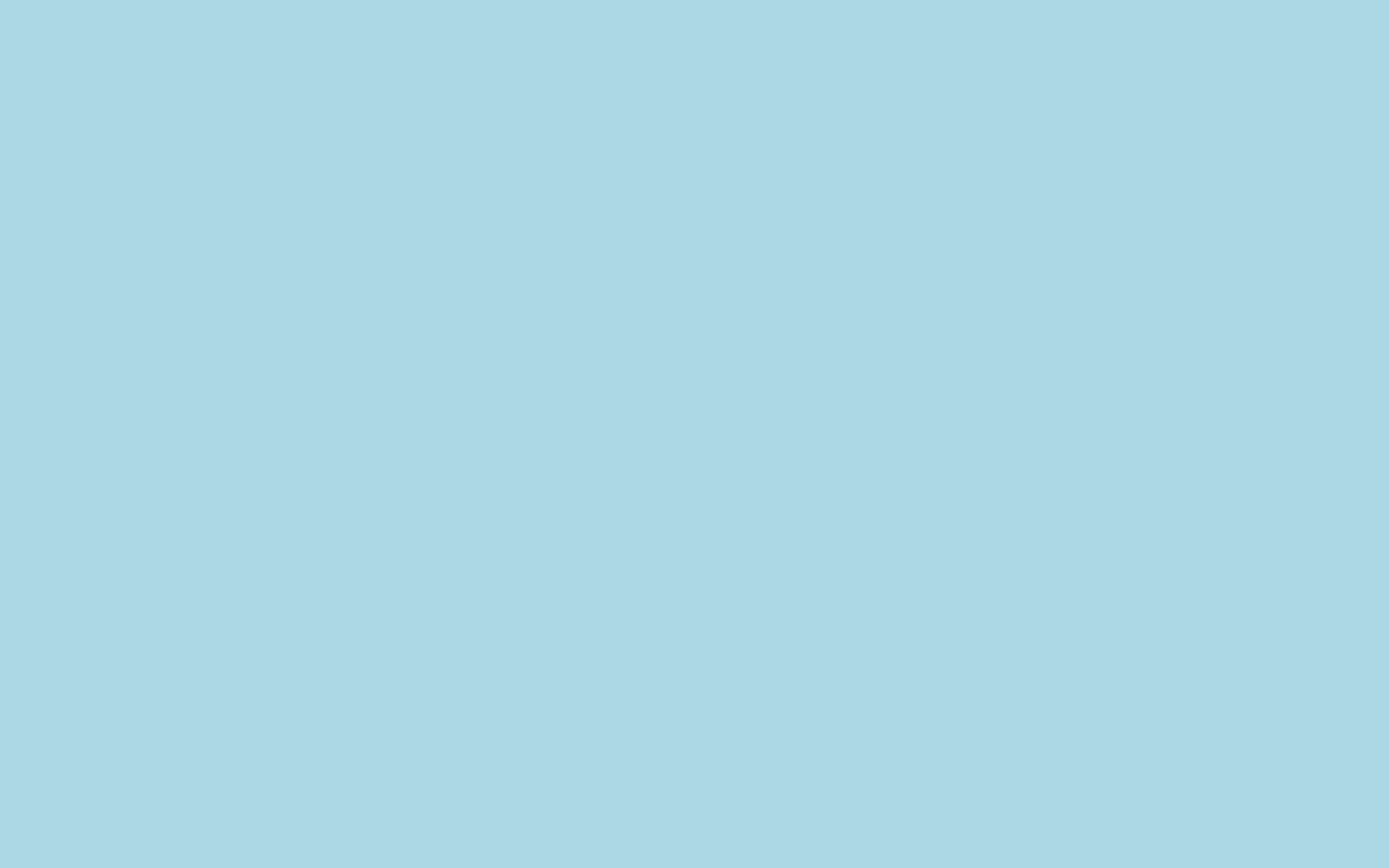 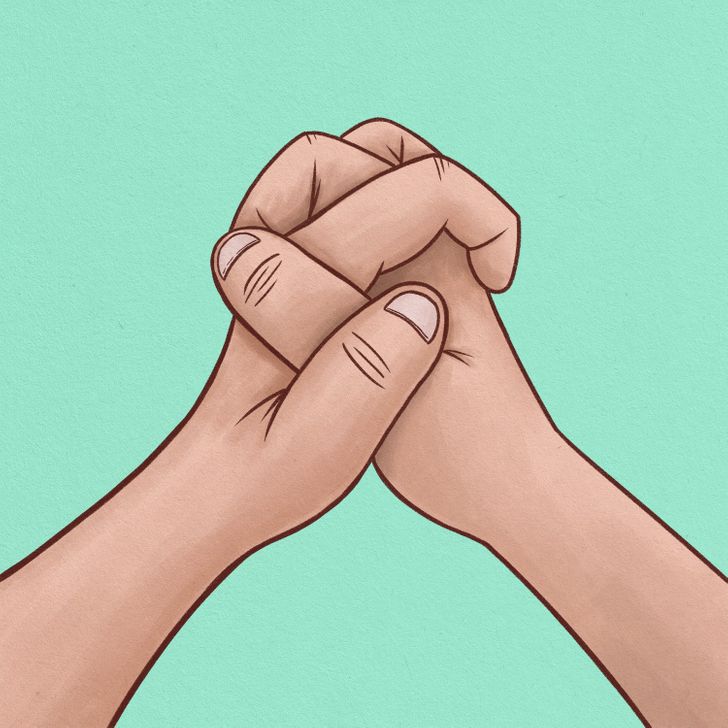 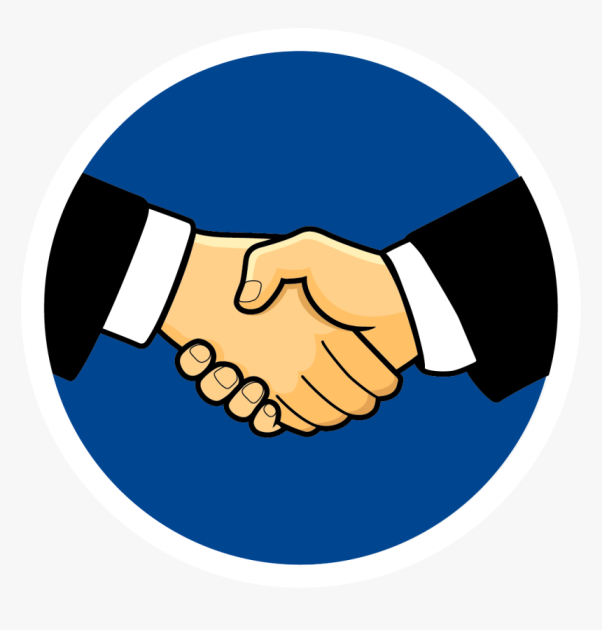 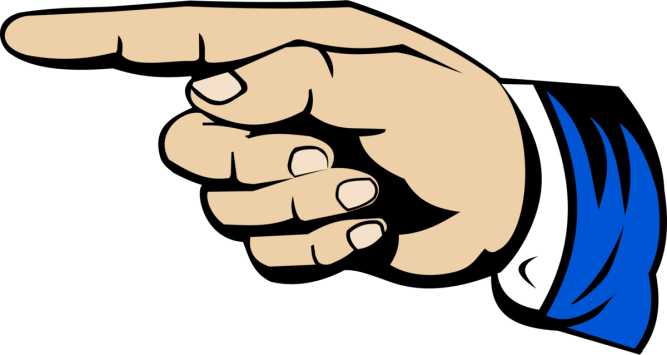 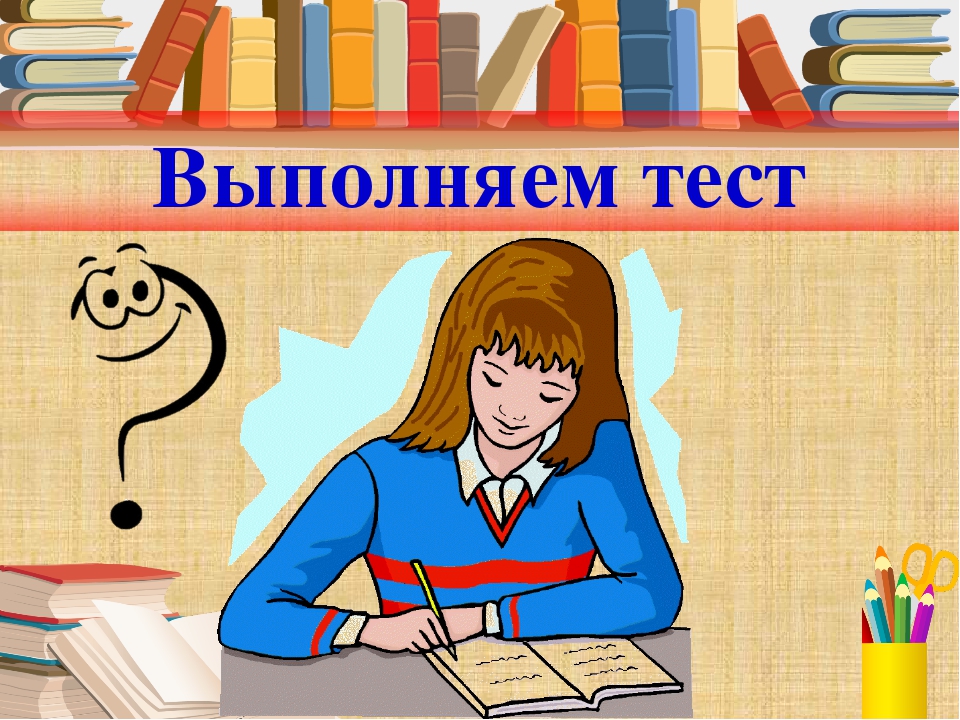 Тесты
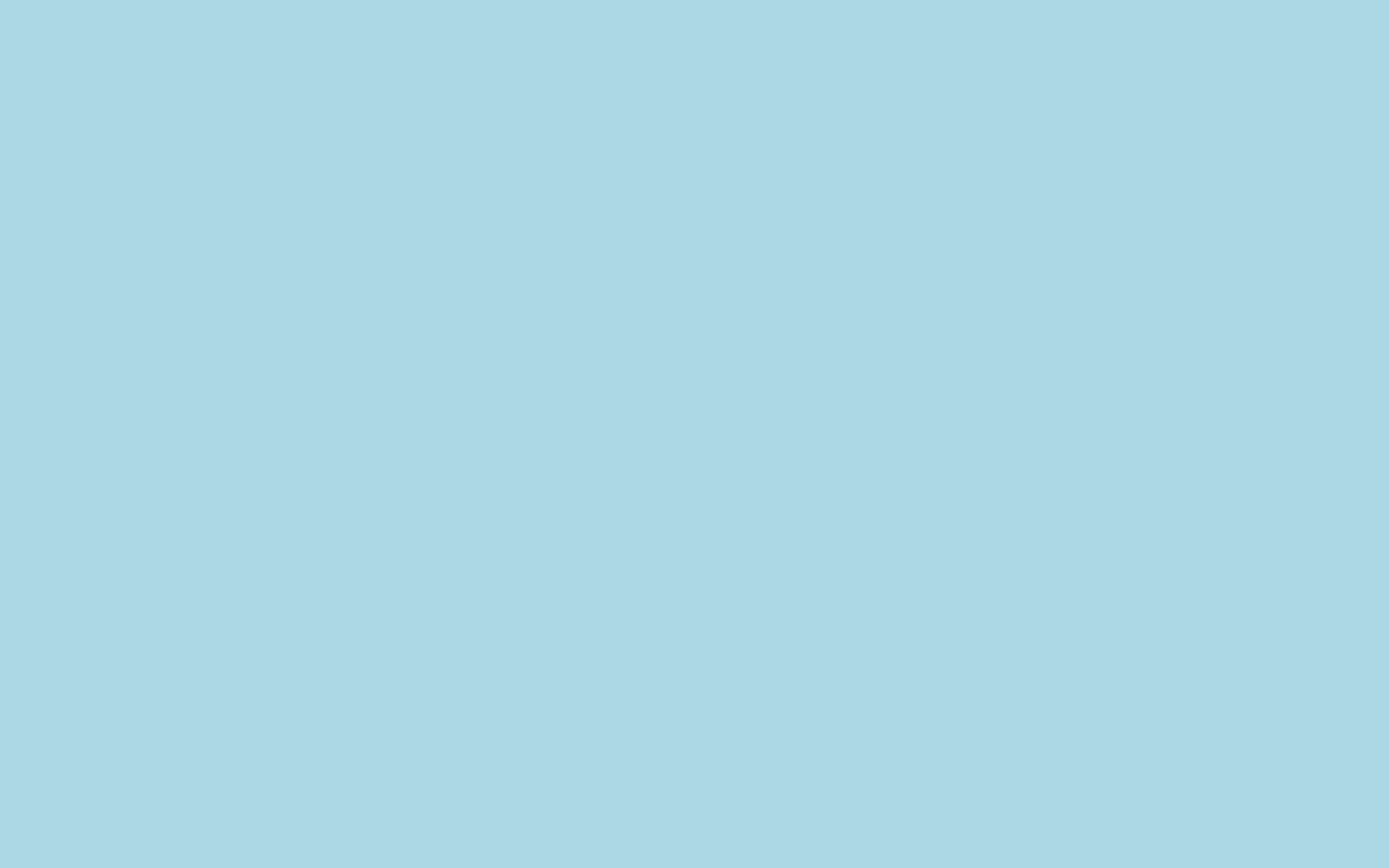 1. Какие виды связи слов в словосочетании существуют?
согласование, управление
согласование, примыкание, присоединение
согласование, управление, примыкание
присоединение, примыкание.

согласование, управление, примыкание
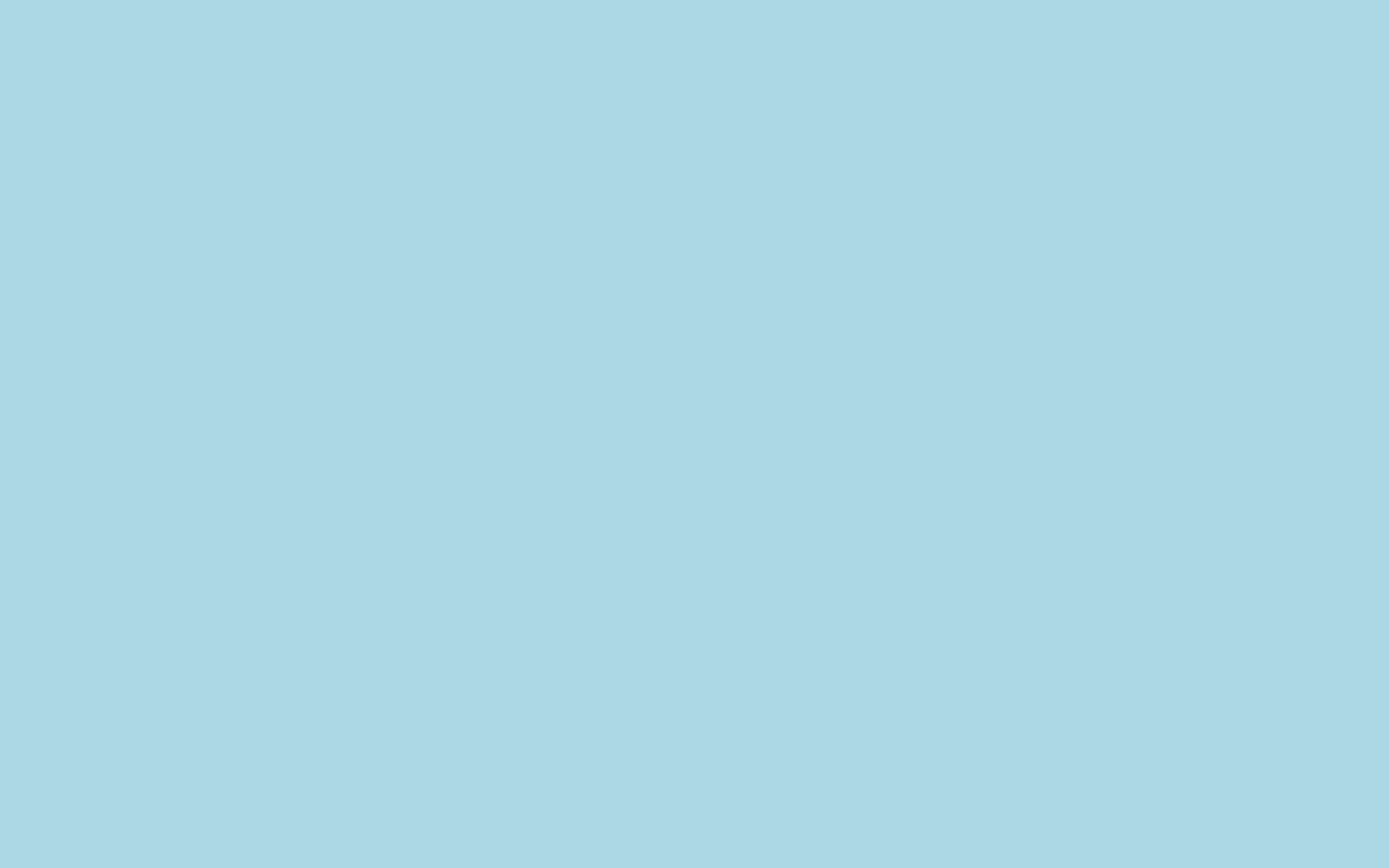 2. Когда зависимое слово принимает ту же форму, что и главное - это...
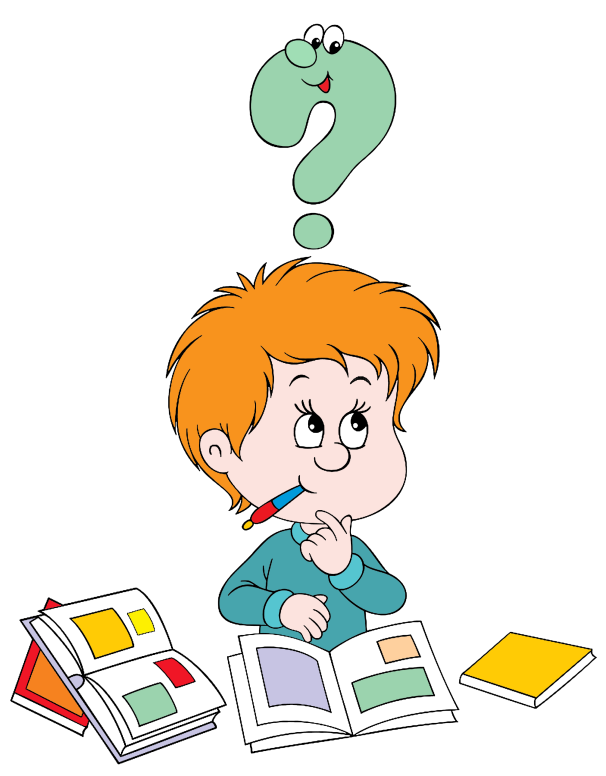 примыкание
 управление
 согласование
 присоединение

согласование
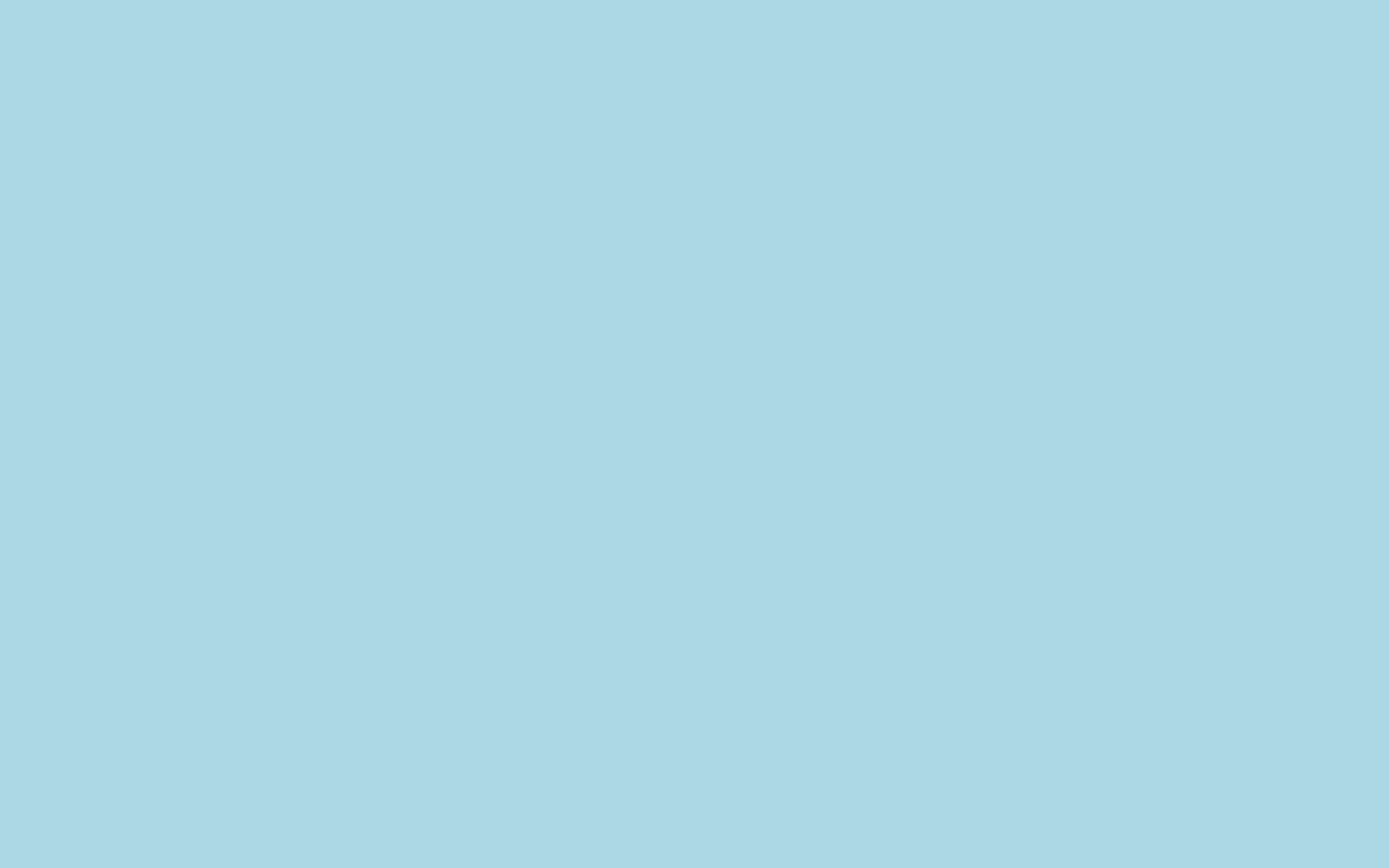 3. Когда слова связаны только значением - это...
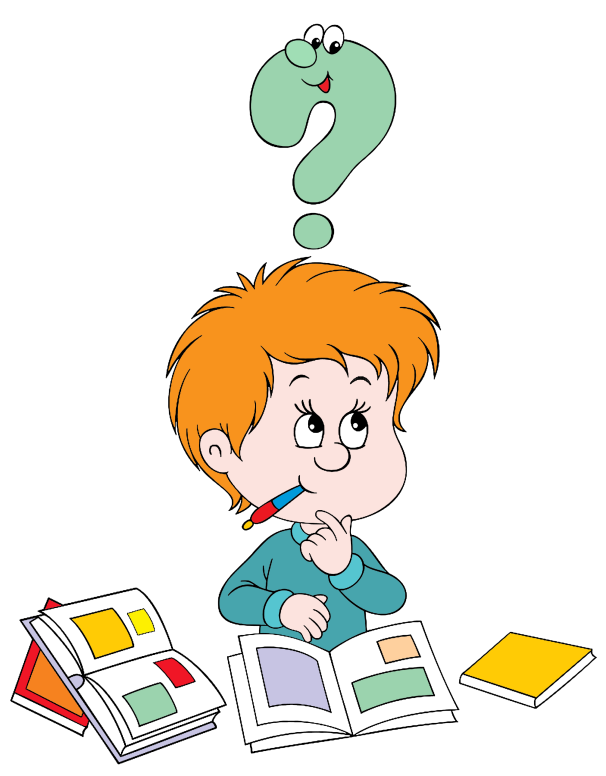 примыкание
 управление
 согласование
 присоединение

примыкание
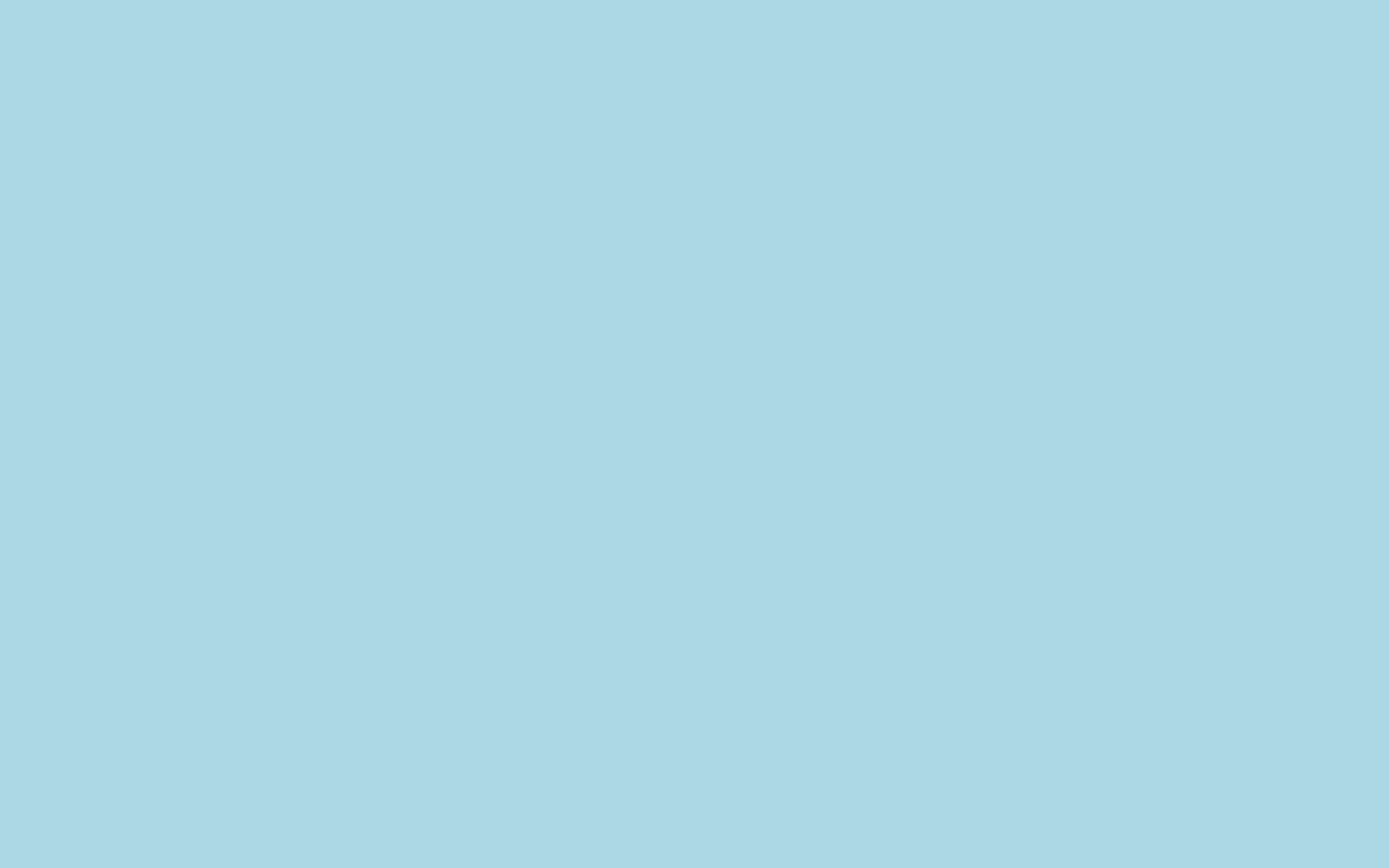 4. Когда зависимое слово всегда стоит в форме косвенного падежа - это...
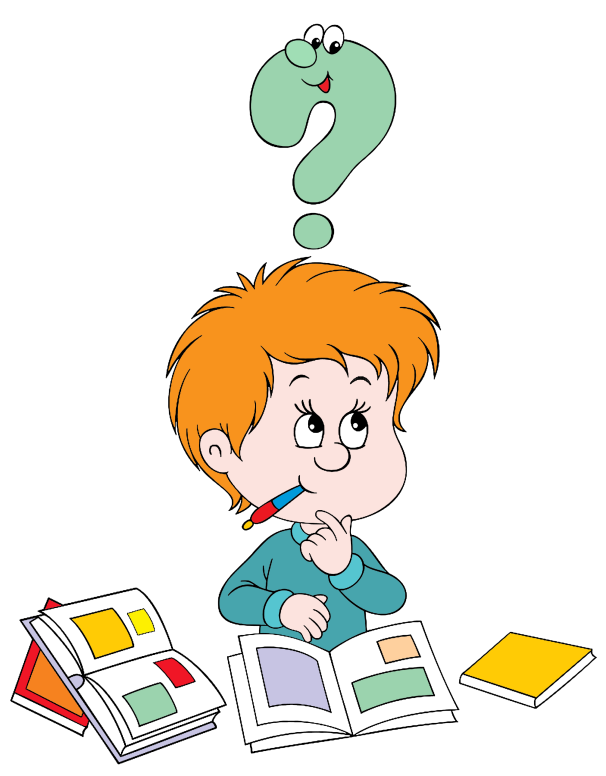 примыкание
 управление
 согласование
 присоединение

управление
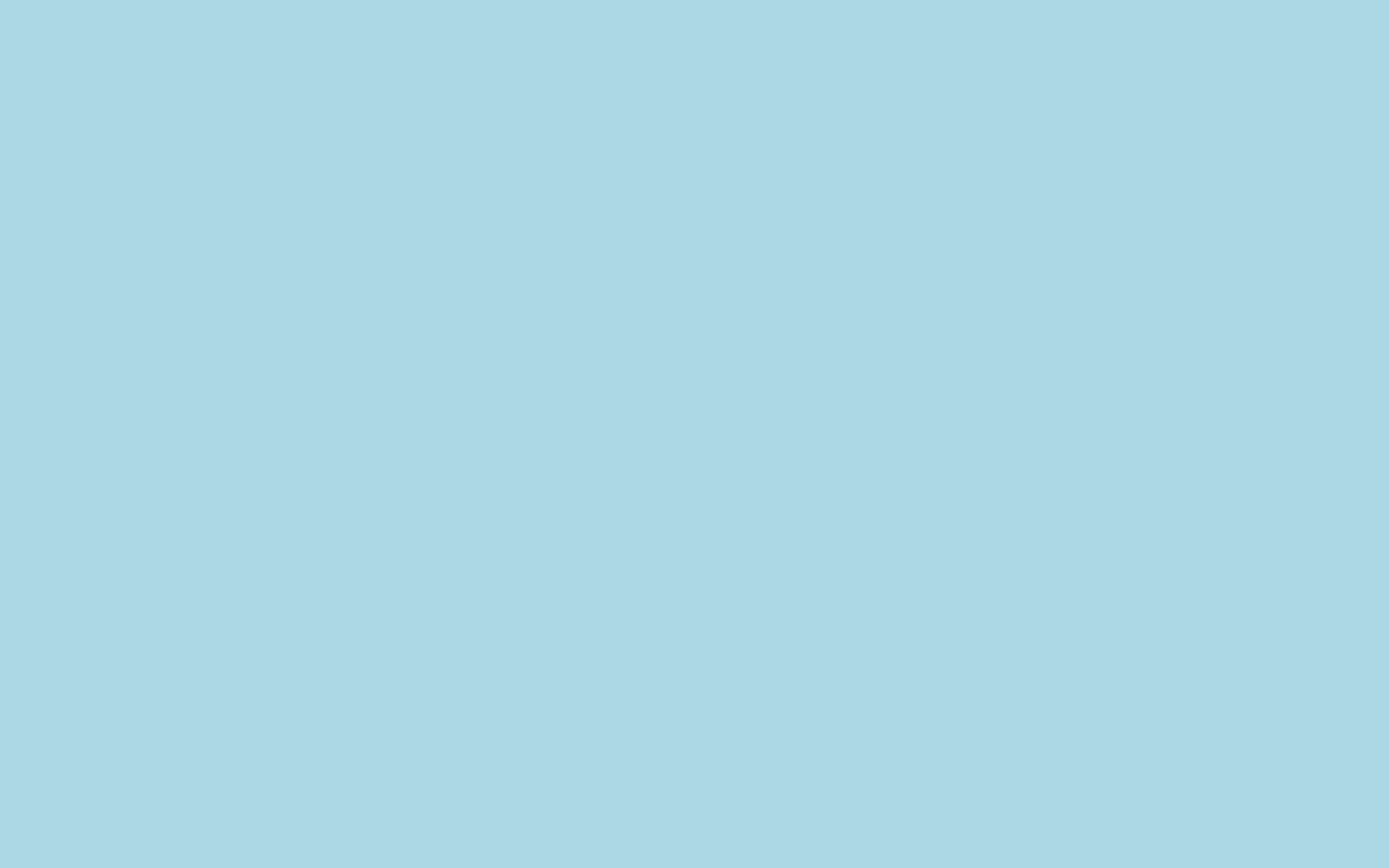 5. В словосочетании с управлением существительное может использоваться...
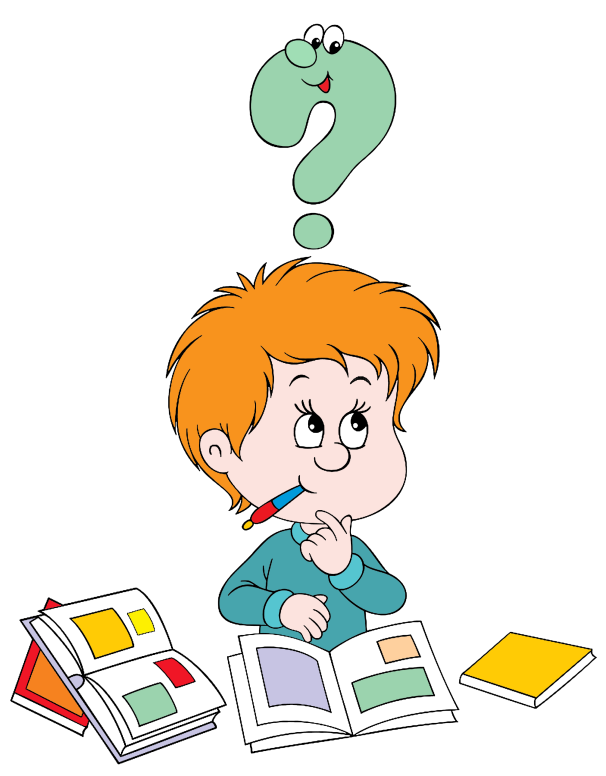 только с предлогом
 только без предлога
 и с предлогом, и без него
 в нем используются только наречия

и с предлогом, и без него
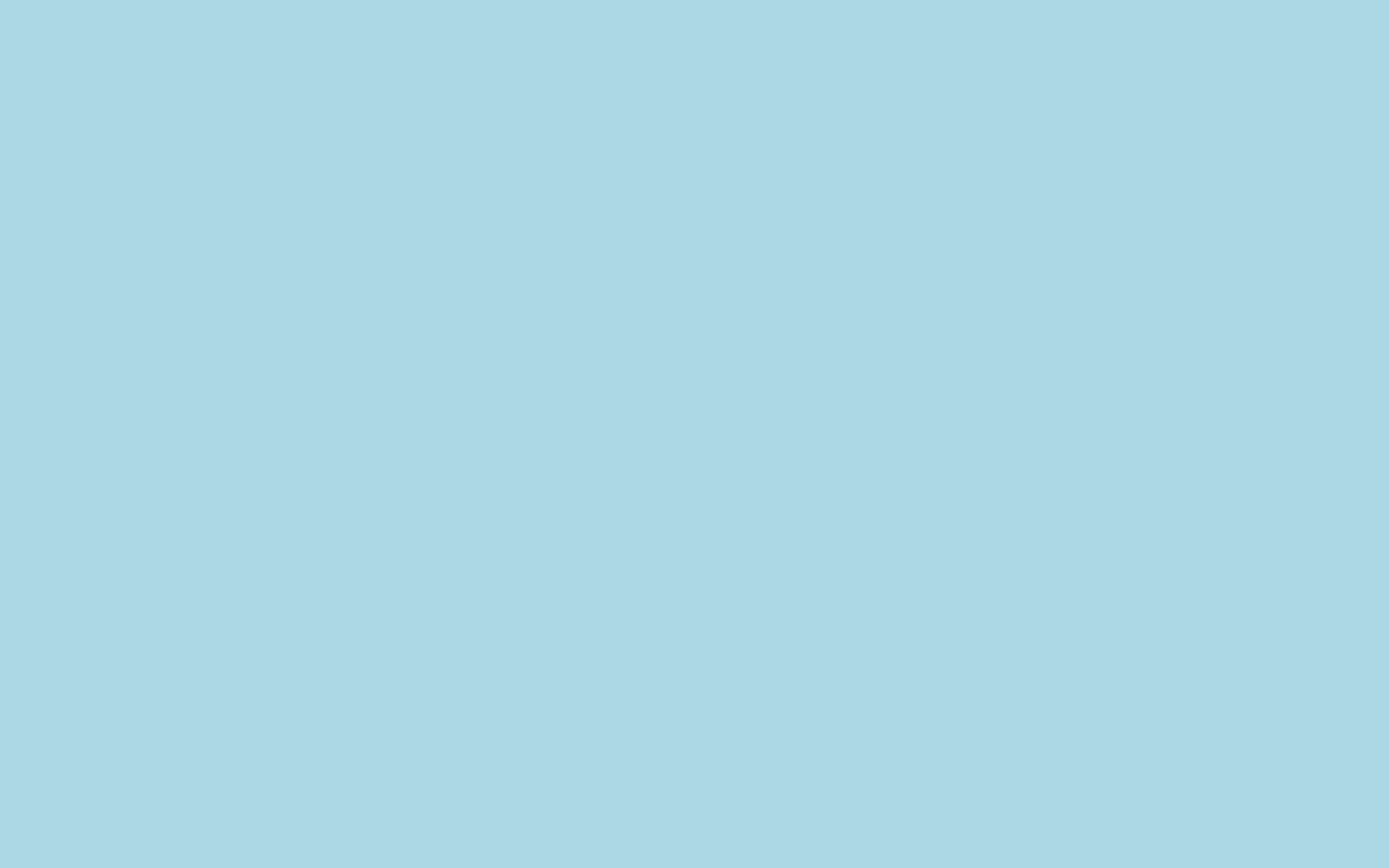 Оцени себя!
5 – оценка «5»
 4 – оценка «4»
 3 – оценка «3»
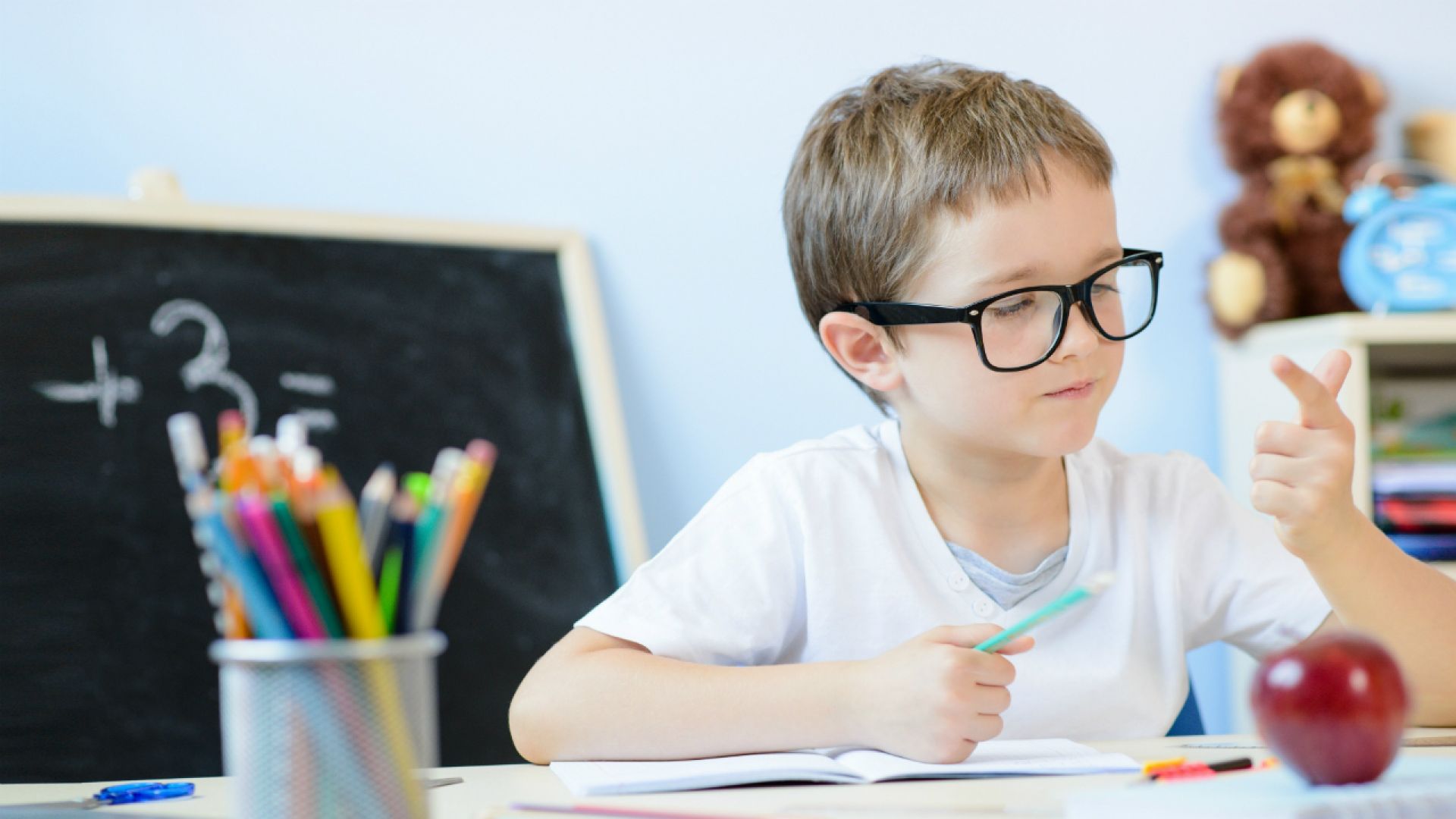 Подведение итогов урока.
1
Узнали о способах подчинительной связи в СС.
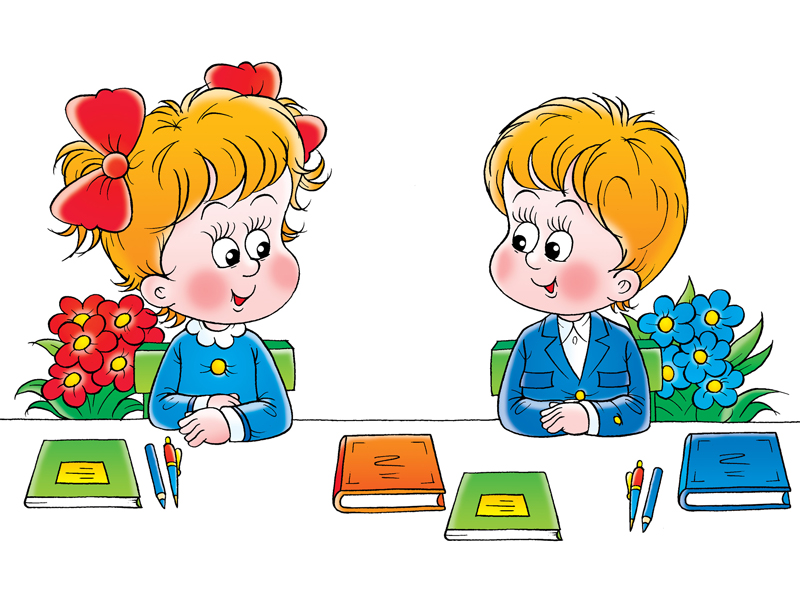 2
Подробно рассмотрели каждый тип связи слов в СС.
3
Научились различать типы связи слов в СС друг от друга.
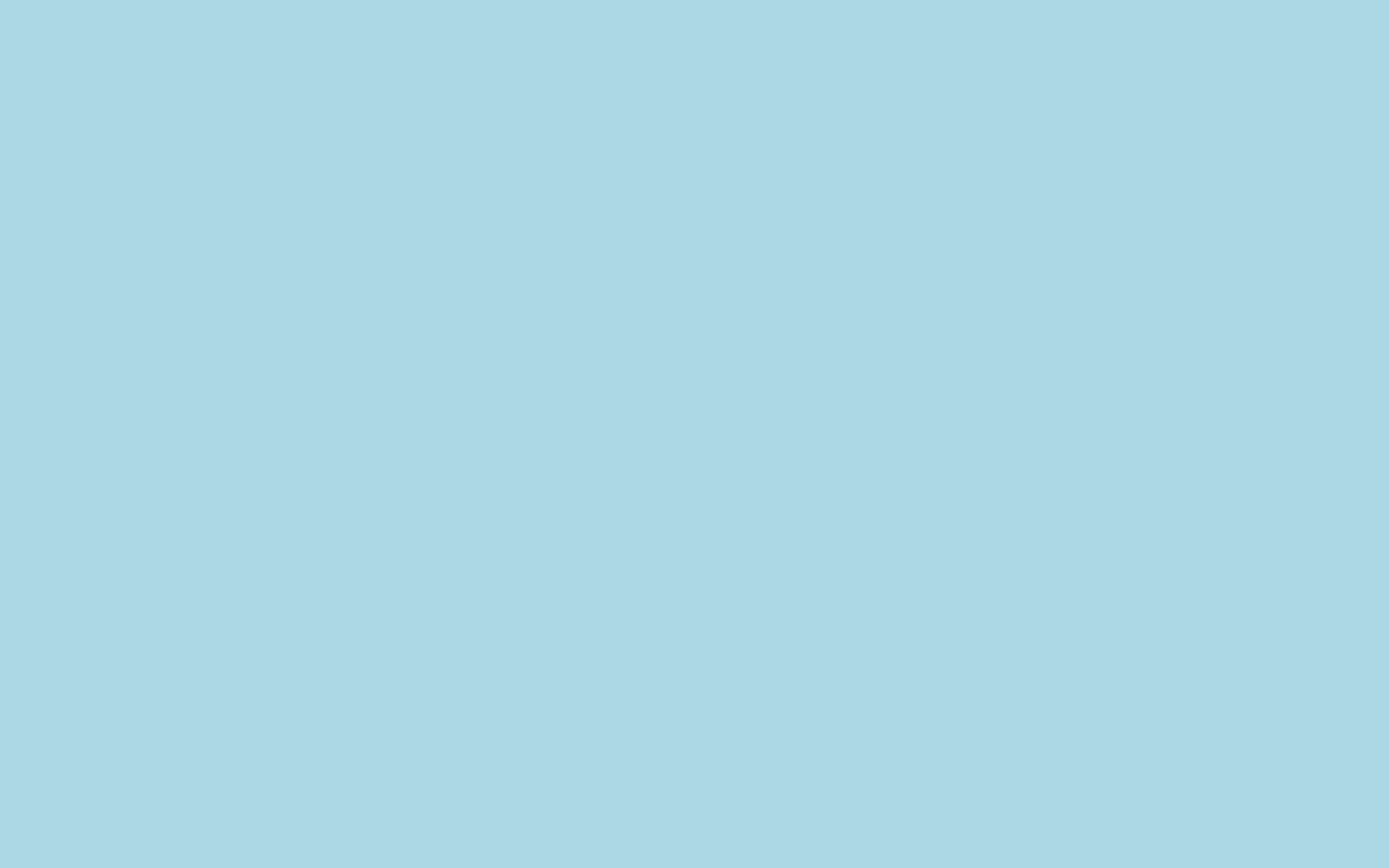 Самостоятельная работа.
Упражнение 41 (стр. 26): поставьте слова в нужной форме, образуйте и запишите словосочетания со способом связи согласование.
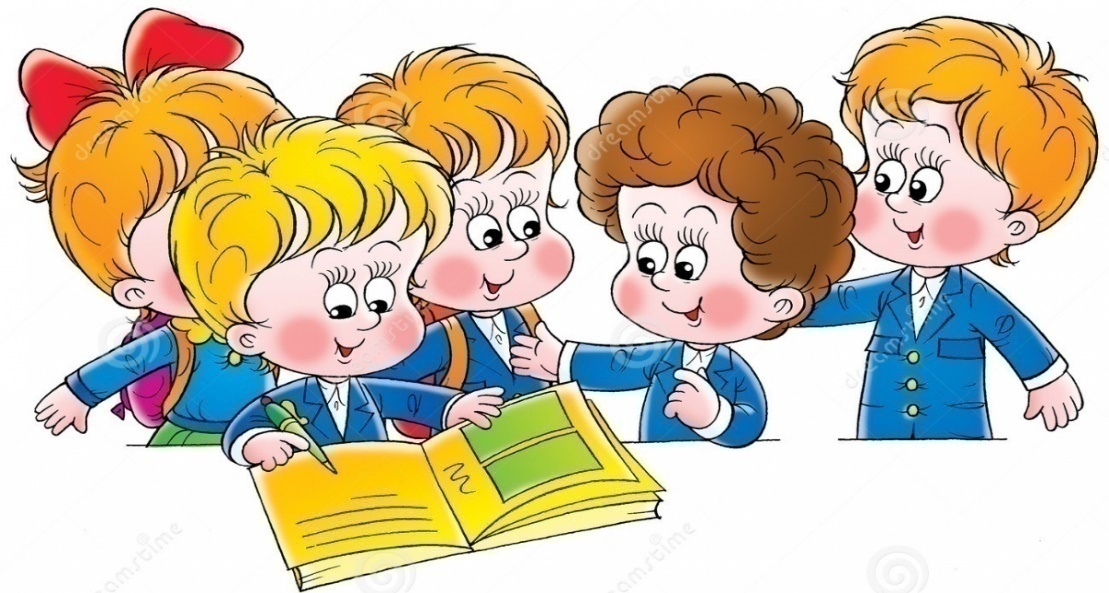